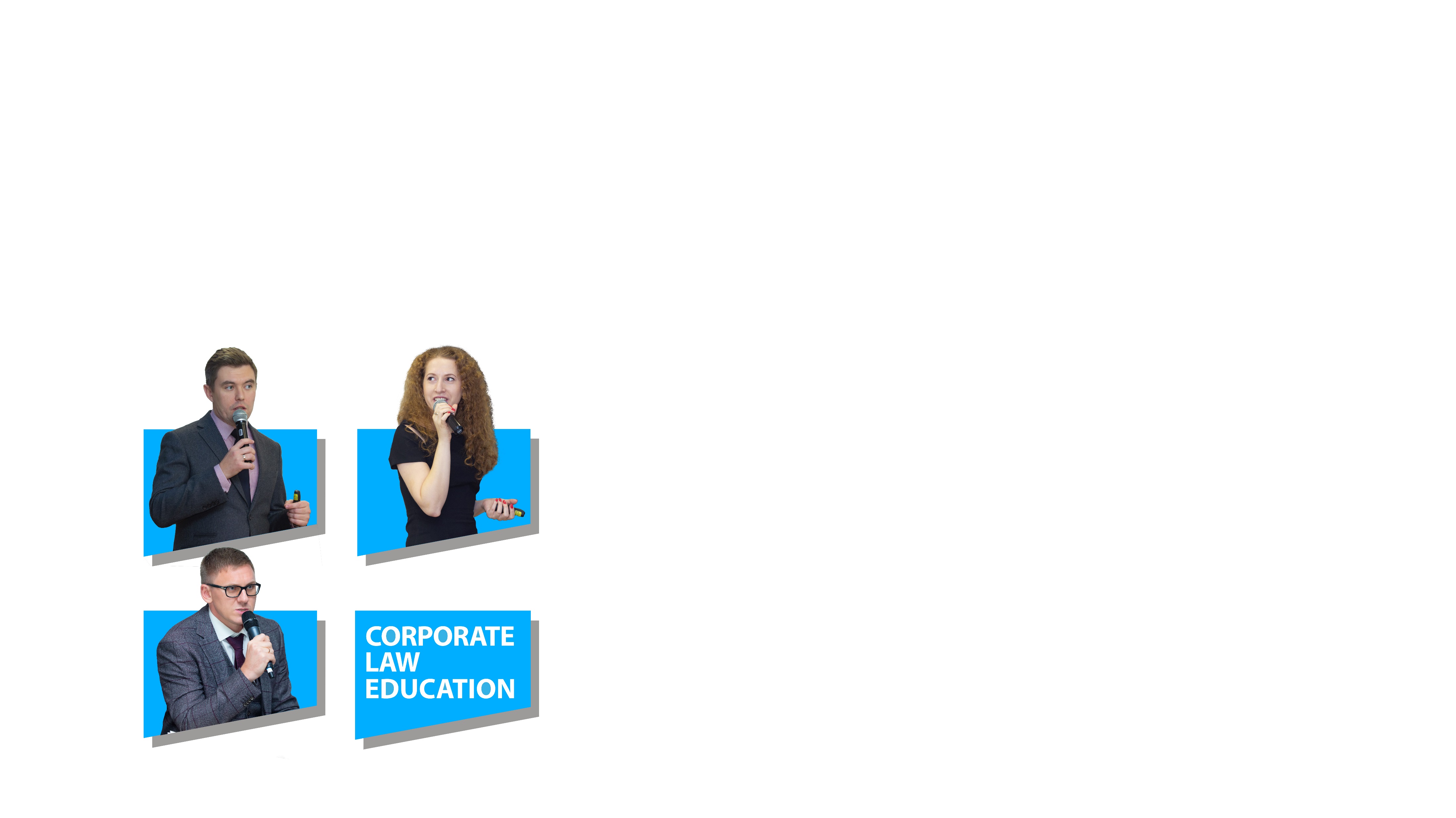 Программа повышения квалификации "Корпоративный секретарь" в online-формате
Обучение корпоративному праву юристов, бухгалтеров, директоров и собственников компаний
- удостоверение о повышении квалификации государственного образца;
- преподаватели курса - лучшие эксперты по корпоративному праву России;
- онлайн и офлайн форматы обучения;
- бесплатное членство в Национальной ассоциации корпоративных юристов;
- помощь в трудоустройстве.
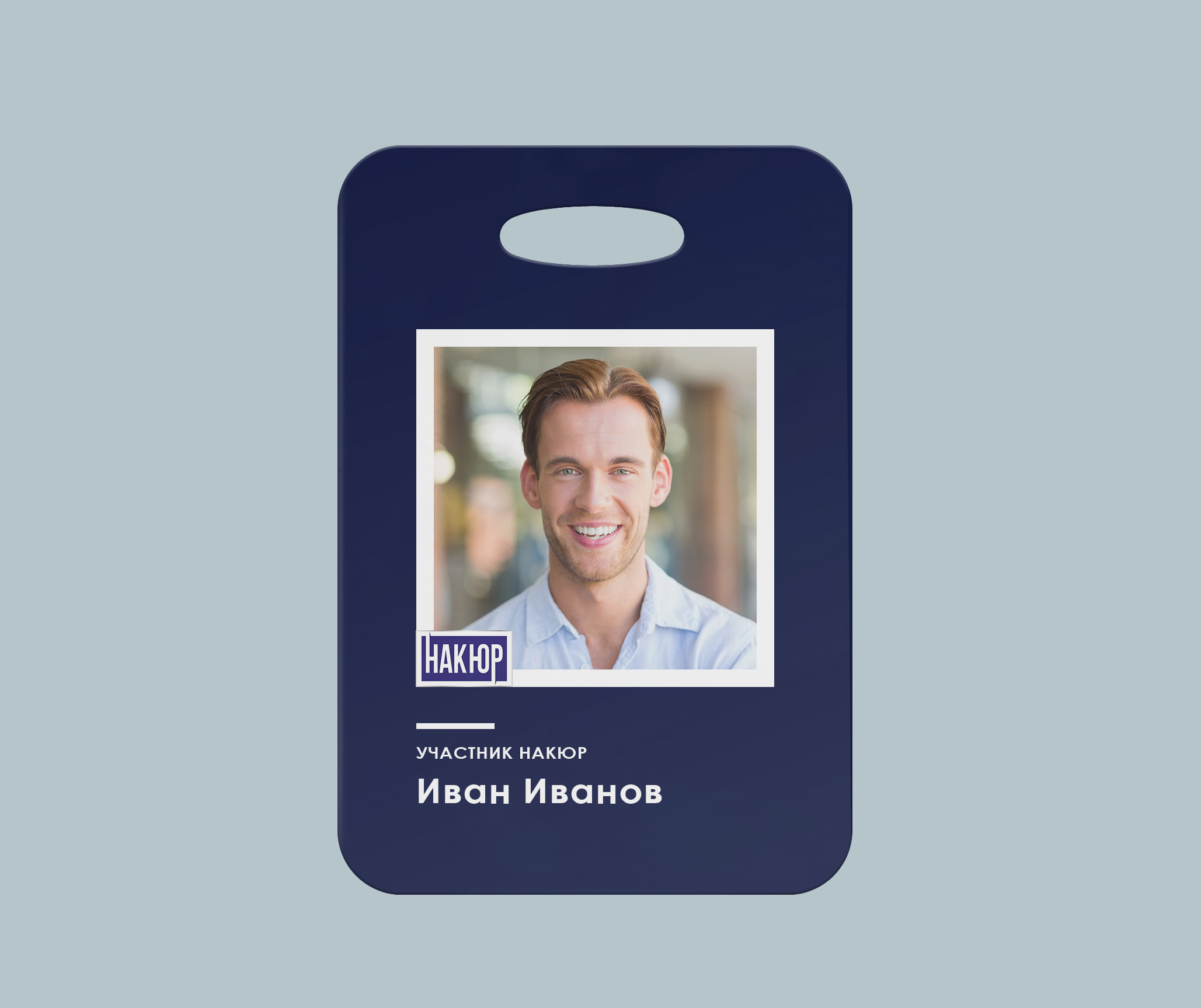 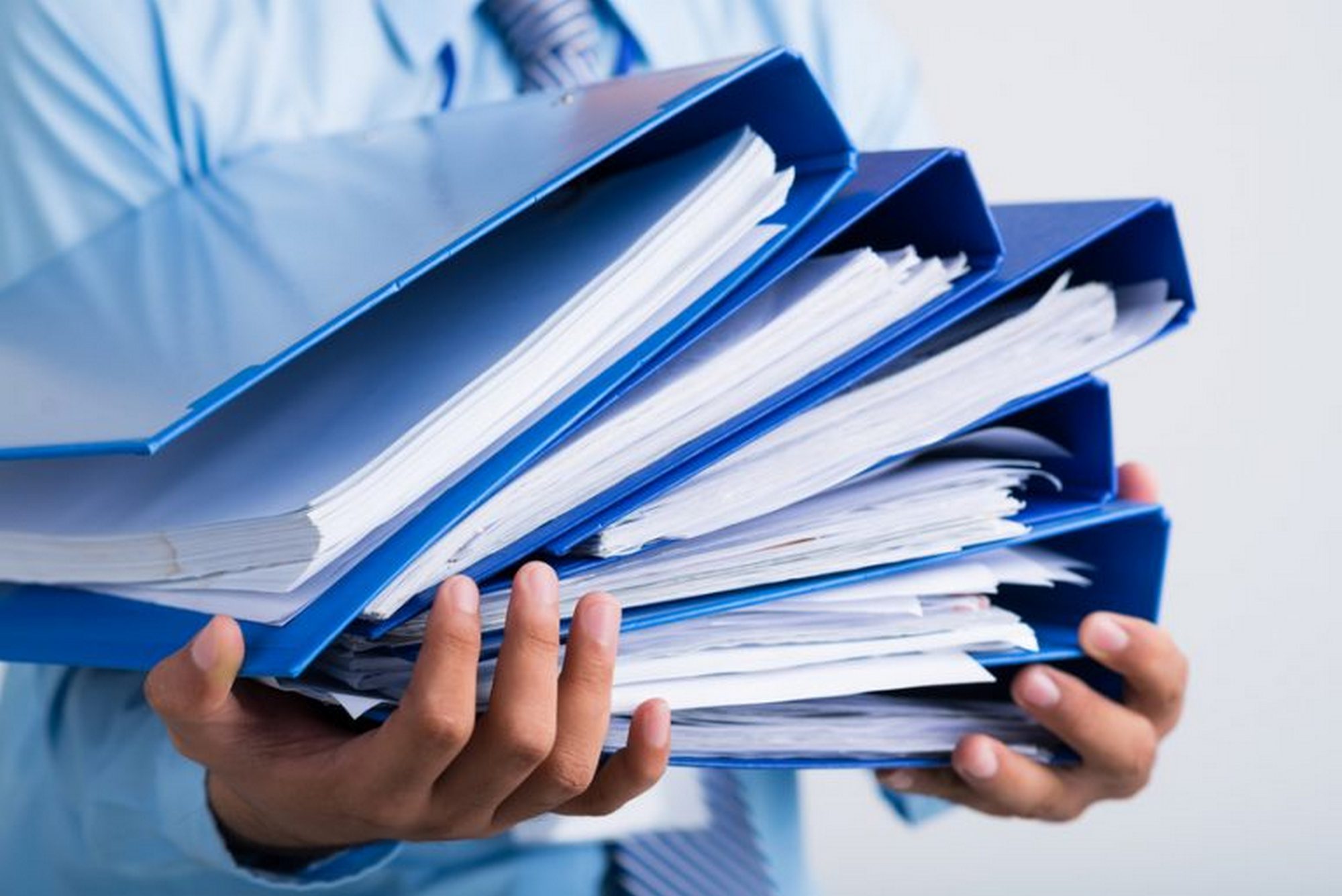 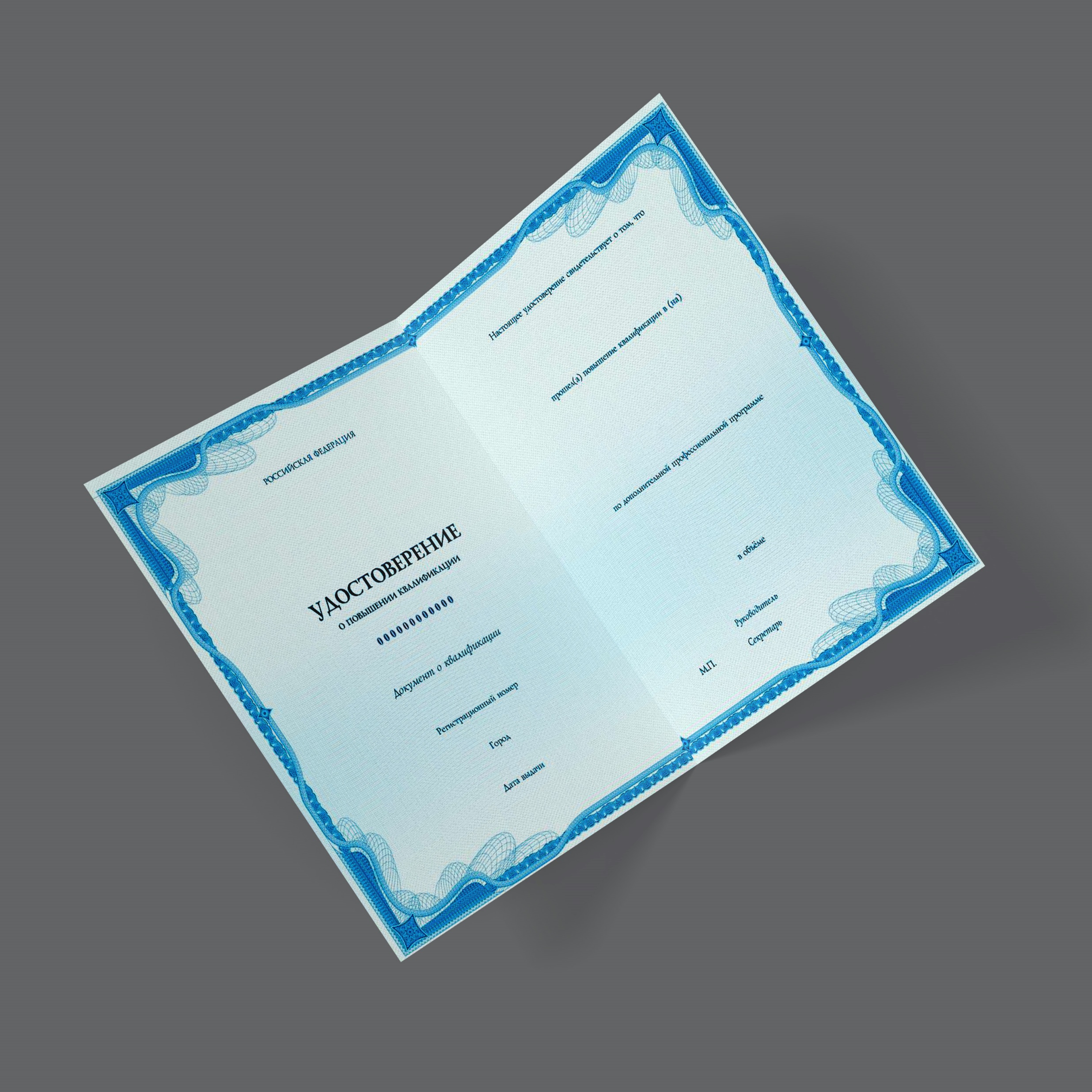 Вы получите после обучения:
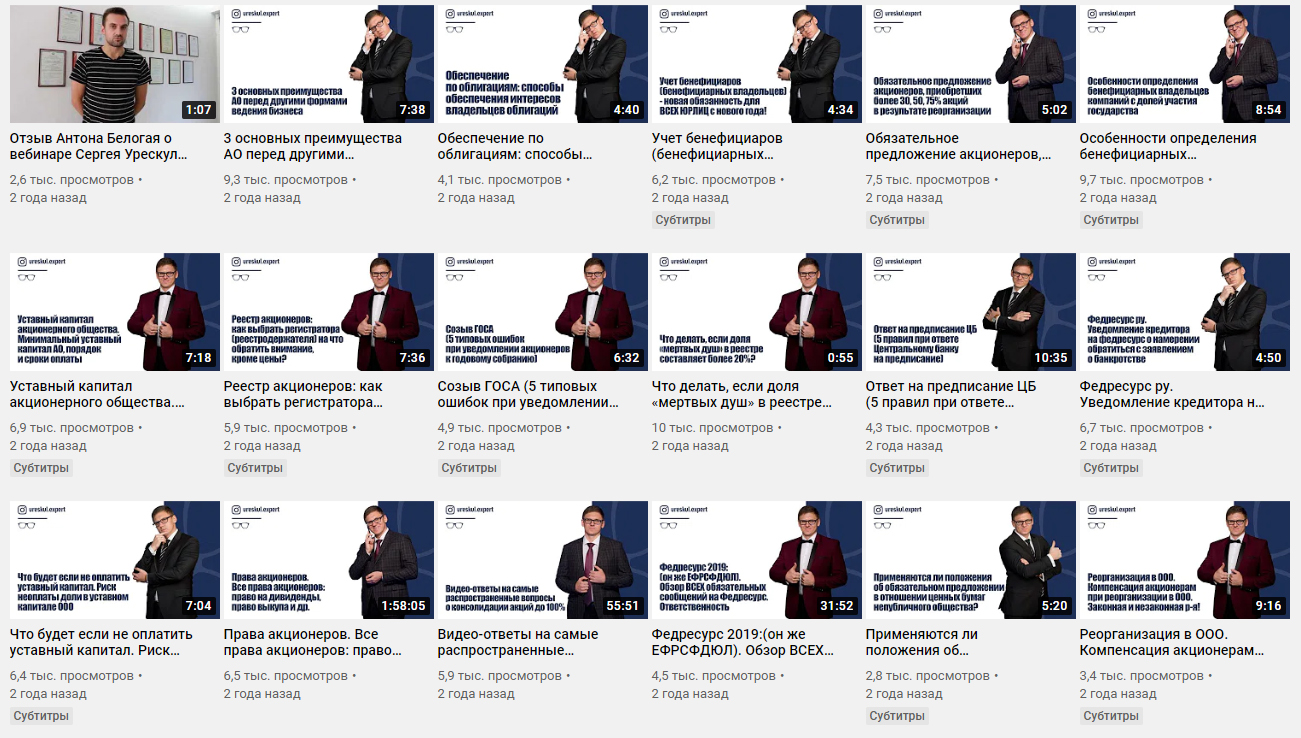 — удостоверение государственного образца о повышении квалификации;
— пакет методических материалов, памяток, шаблонов документов;
— записи всех видеоуроков;
— бесплатное членство в сообществе корпоративных юристов сроком на 3 года.
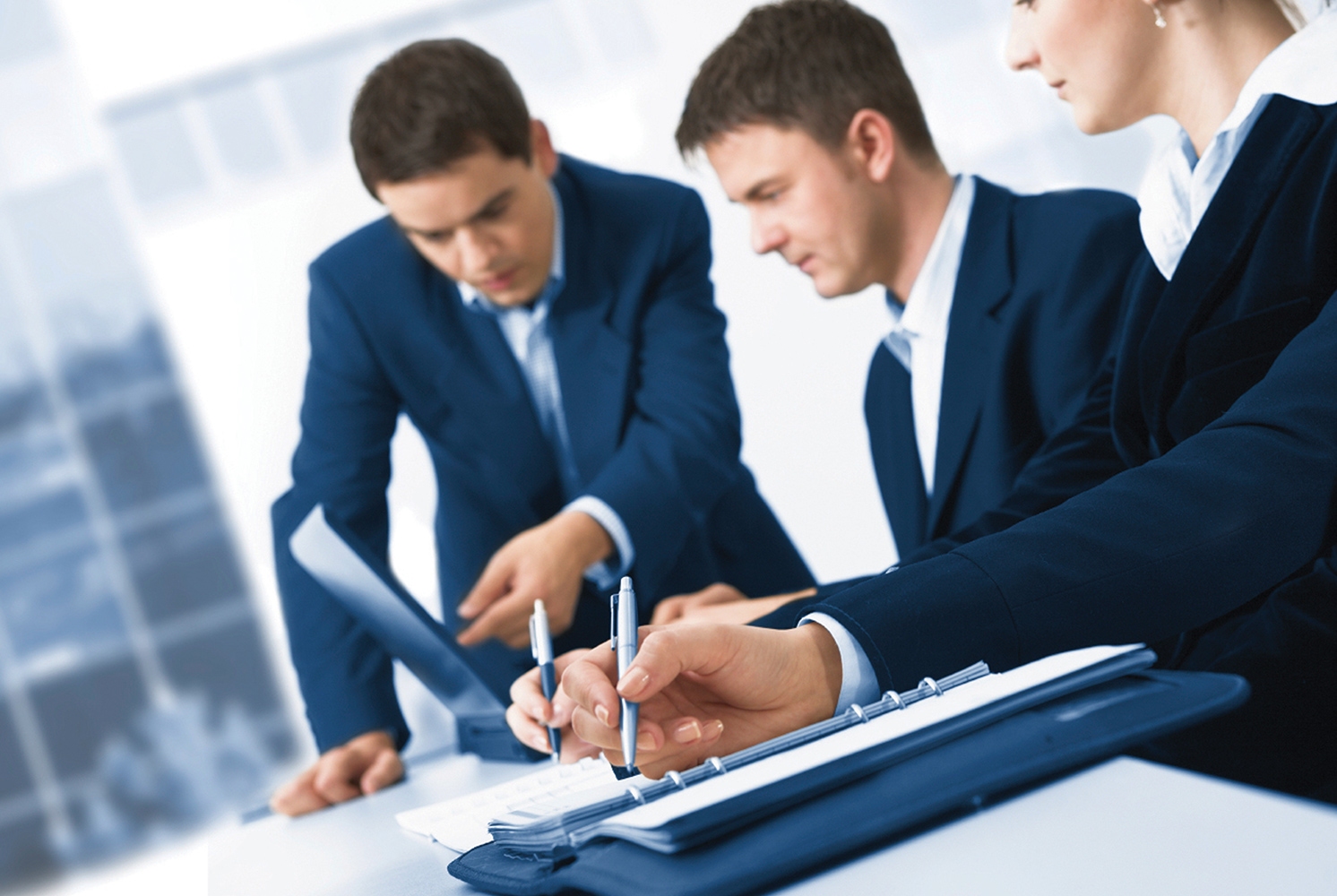 Конкретная информация, подобранная на основе практики                       и действующего законодательства;

Контроль за усвоением материала со стороны ведущего преподавателя;

Домашние задания;

Обратная связь по каждому уроку;

Экспертное сопровождение ученика после обучения, рекомендации ведущего преподавателя;

Поощрения за правильно выполненные домашние задания;

Видео и аудиоформат уроков;

Презентации, шаблоны документов, памятки к урокам;

Возможность прохождения обучения в комфортном темпе в любое время суток;

Возможность оформления беспроцентной рассрочки платежа на срок до 6 мес.;

Бессрочный доступ к личному кабинету с видеоуроками;

Возможность прохождения обучения несколькими сотрудниками             от 1 компании.
Преимущества online-формата обучения
УЧЕБНАЯ ПРОГРАММА повышения квалификации
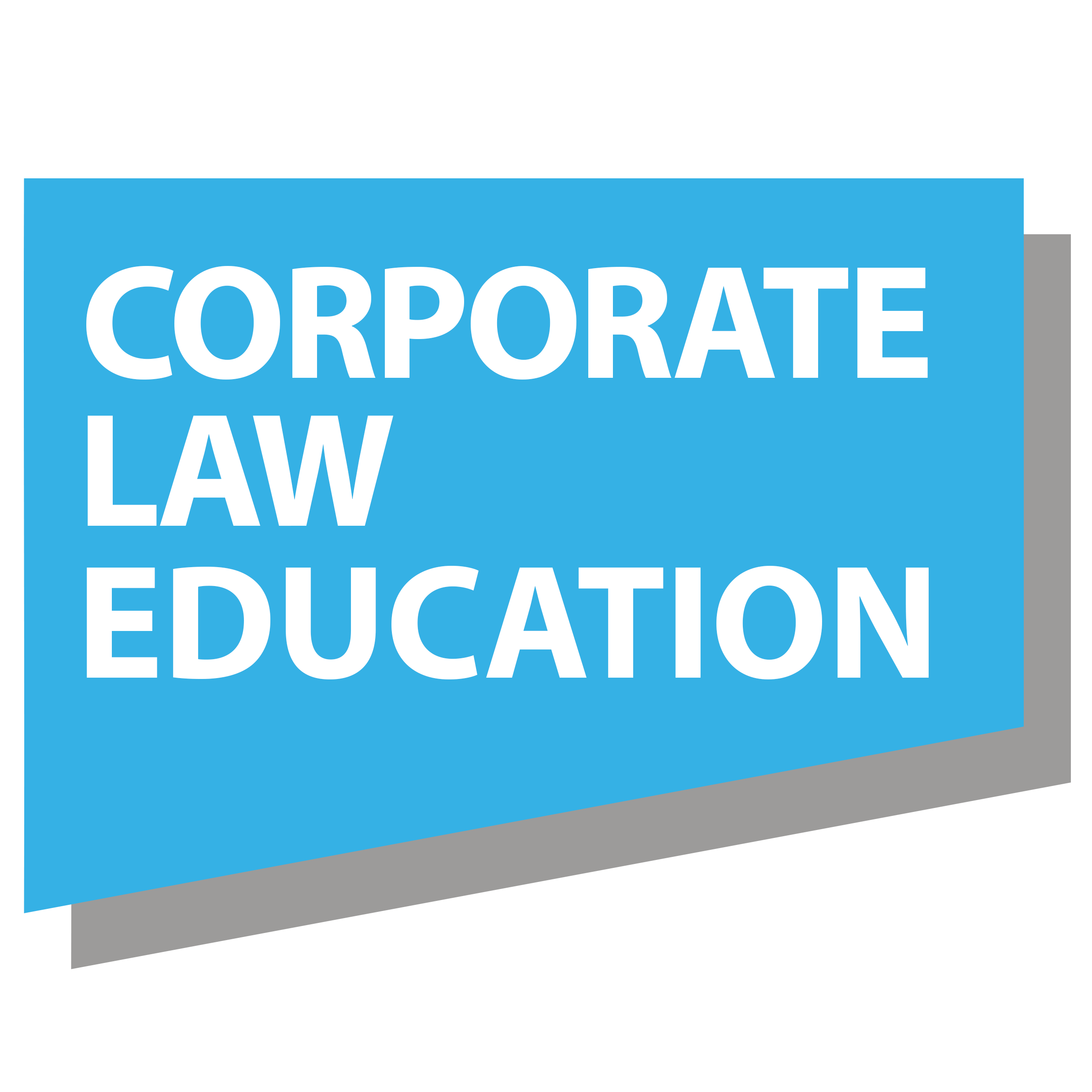 «Корпоративный секретарь в системе корпоративного управления акционерных обществ»
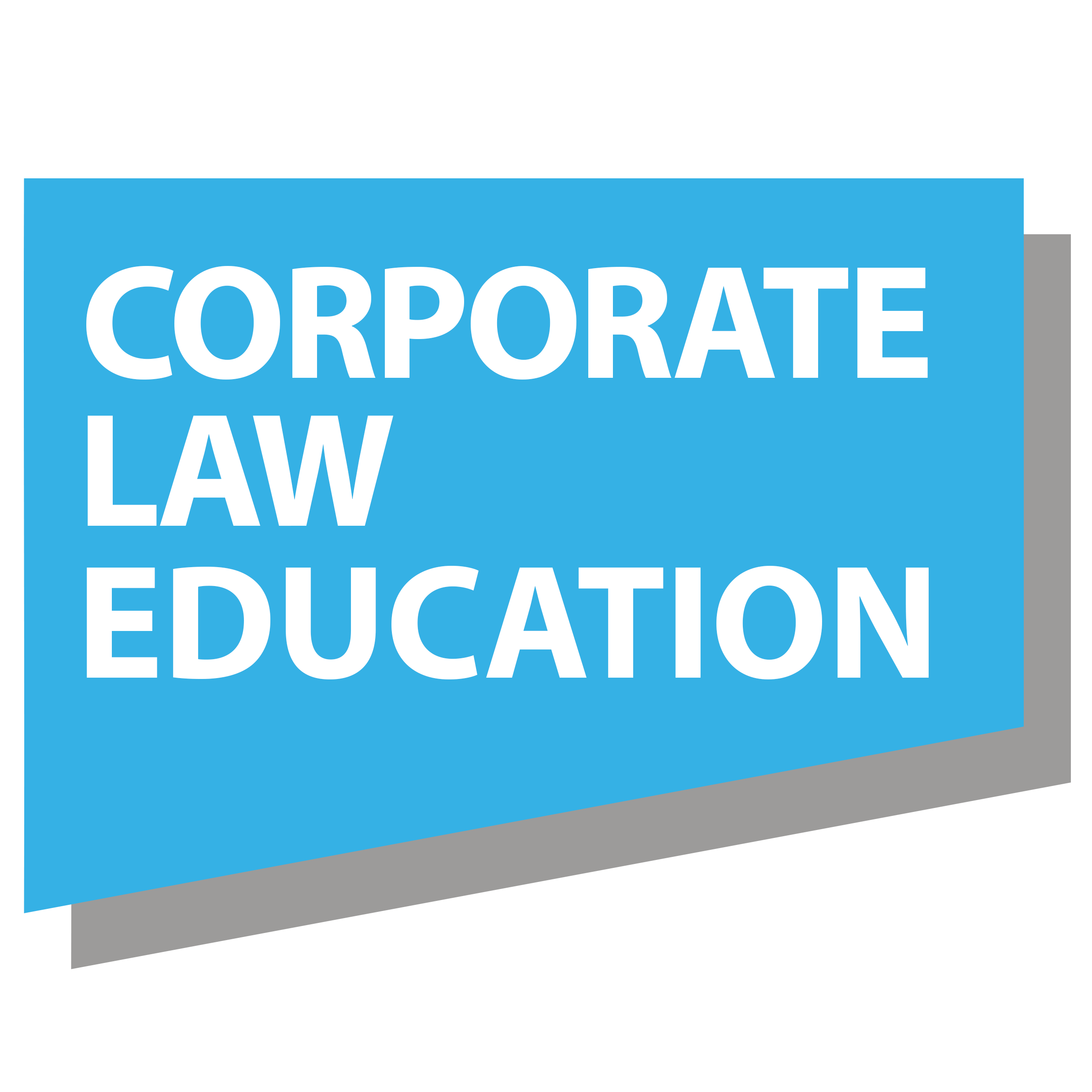 Преподаватели
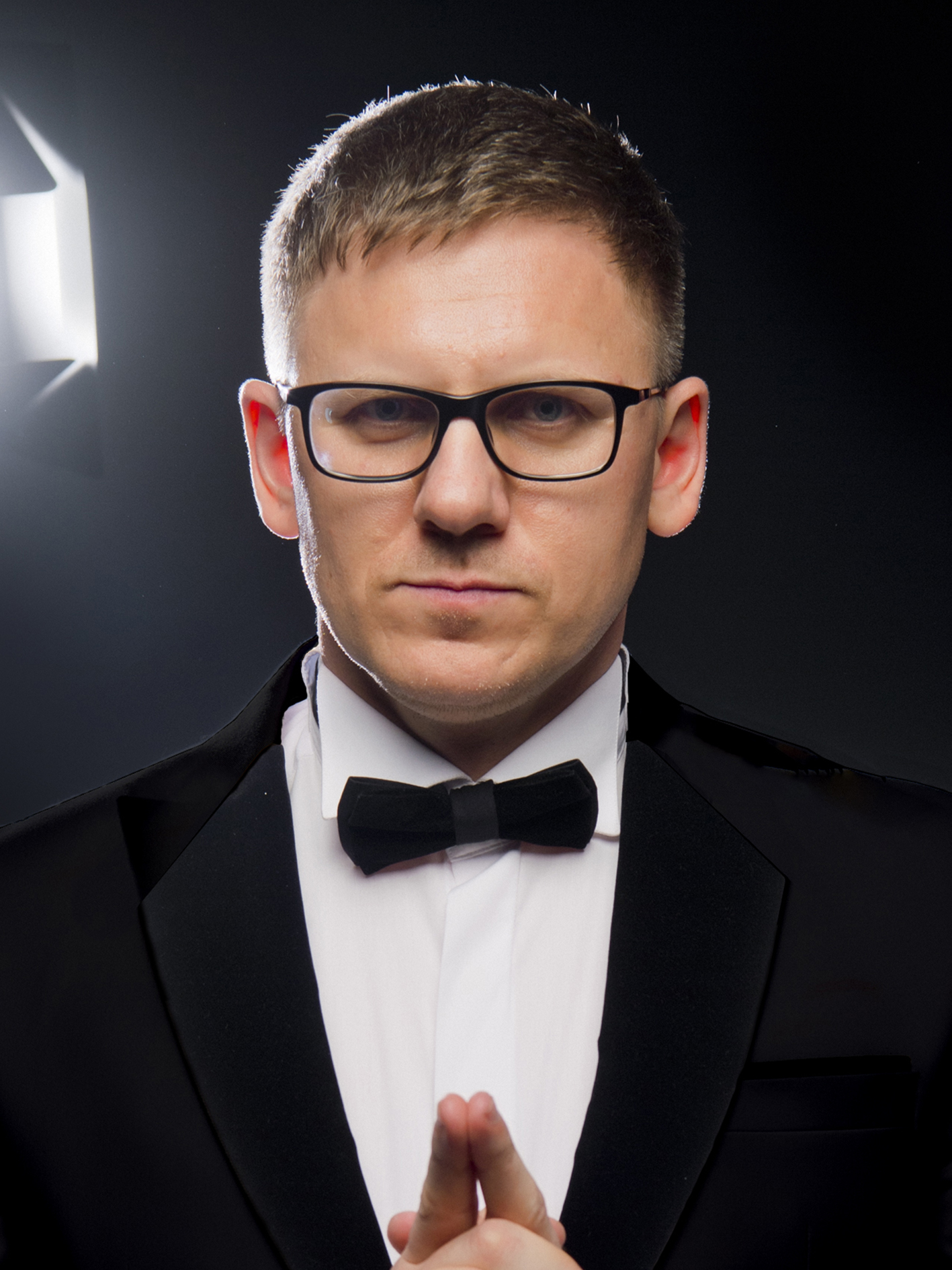 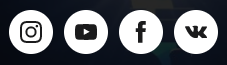 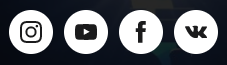 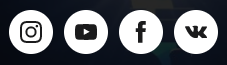 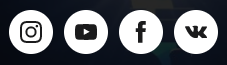 Урескул
Сергей Владиславович
Генеральный директор АО "Институт Корпоративных Технологий"
Учредитель и президент НАКЮР
-   практикующий корпоративный юрист и эксперт по защите бизнеса с 12-летним стажем;
автор и разработчик образовательных курсов и программ повышения квалификации корпоративных секретарей и юристов: «Корпоративный секретарь», «Корпоративное право в вопросах и ответах», «Обязанности акционерного общества», «Защита бизнеса от кредиторов и диверсификация экономических рисков»;
модератор ежегодной Общероссийской конференции Акционерных обществ России в Бизнес-школе SKOLKOVO;
спикер таких мероприятий как бизнес-форум amoCRM, конференция «Корпоративное право-2019» (организатор которого журнал Акционерное общество), а также большого количества мероприятий для представителей сообщества юристов в рамках форума 4LEGAL;
постоянный автор ведущих профессиональных изданий: Акционерное общество, Акционерный Вестник, Эксперт, Бизнес журнал, Вестник торгово-промышленной палаты. (Ознакомиться со статьями вы можете по ссылке);
организатор более 200 проведенных онлайн- и офлайн-семинаров, которые посетили в общей сложности более 12 000 человек;
образовательные мероприятия Сергея Урескул прошли в более чем 30 городах России: Москве, Санкт-Петербурге, Казани, Краснодаре, Ростове-на-Дону, Екатеринбурге, Новосибирске и других;
активный блогер, автор и ведущий личного бесплатного образовательного канала на YouTube.
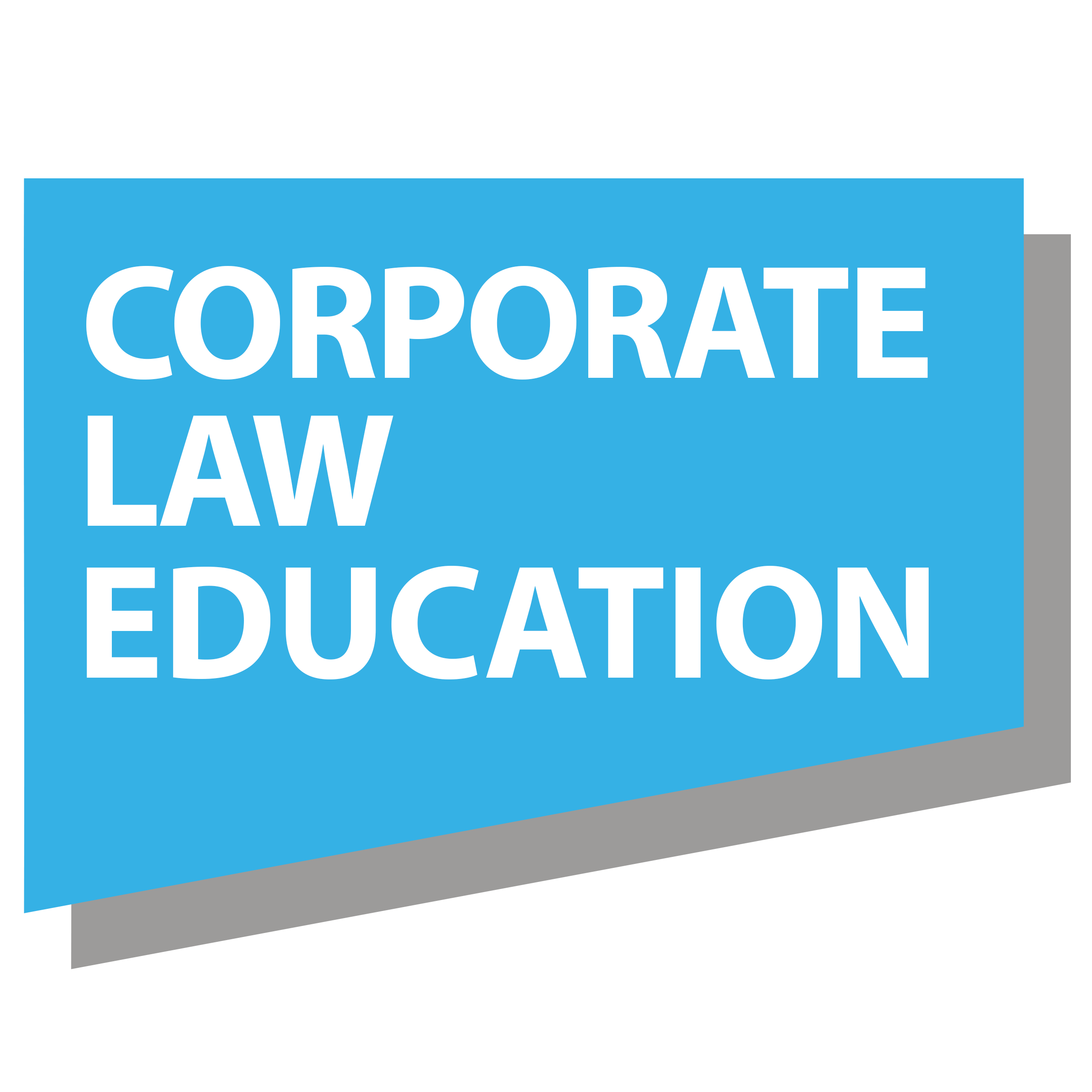 Преподаватели
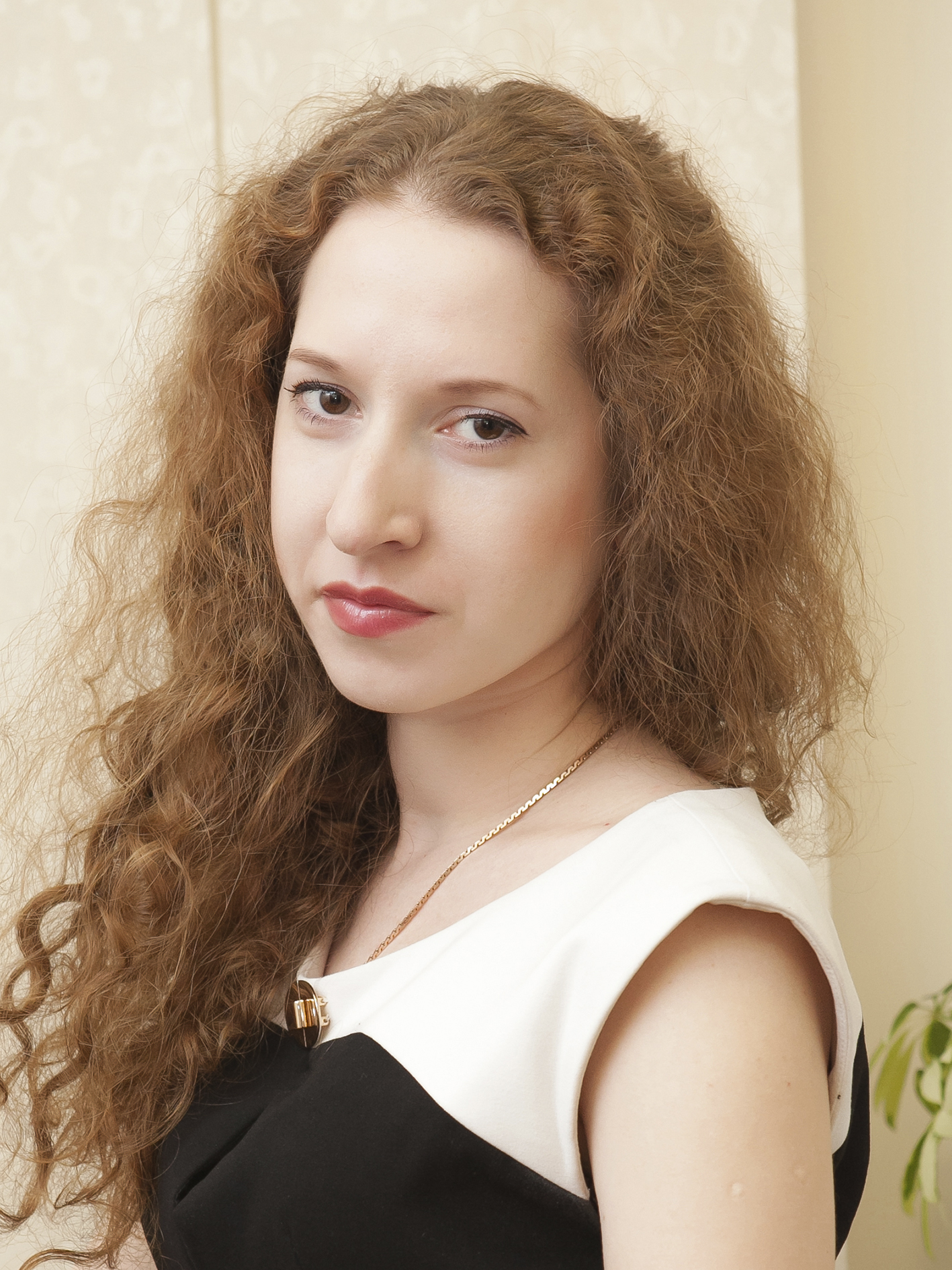 Левина
Алла Константиновна
Начальник отдела корпоративно-правового сопровождения АО "ИКТ"
Член совета директоров НАКЮР
автор онлайн-курса повышения квалификации для корпоративных секретарей «Годовое общее собрание акционеров»;
постоянный спикер образовательных мероприятий АО «ИКТ», различных профессиональных форумов и конференций по корпоративному праву;
практик с 12-летним опытом структурирования сделок по приобретению крупных пакетов акций;
постоянный автор публикаций в журнале "Акционерное общество";
корпоративный секретарь нескольких публичных компаний;
спикер более чем 30 конференций по корпоративному праву.
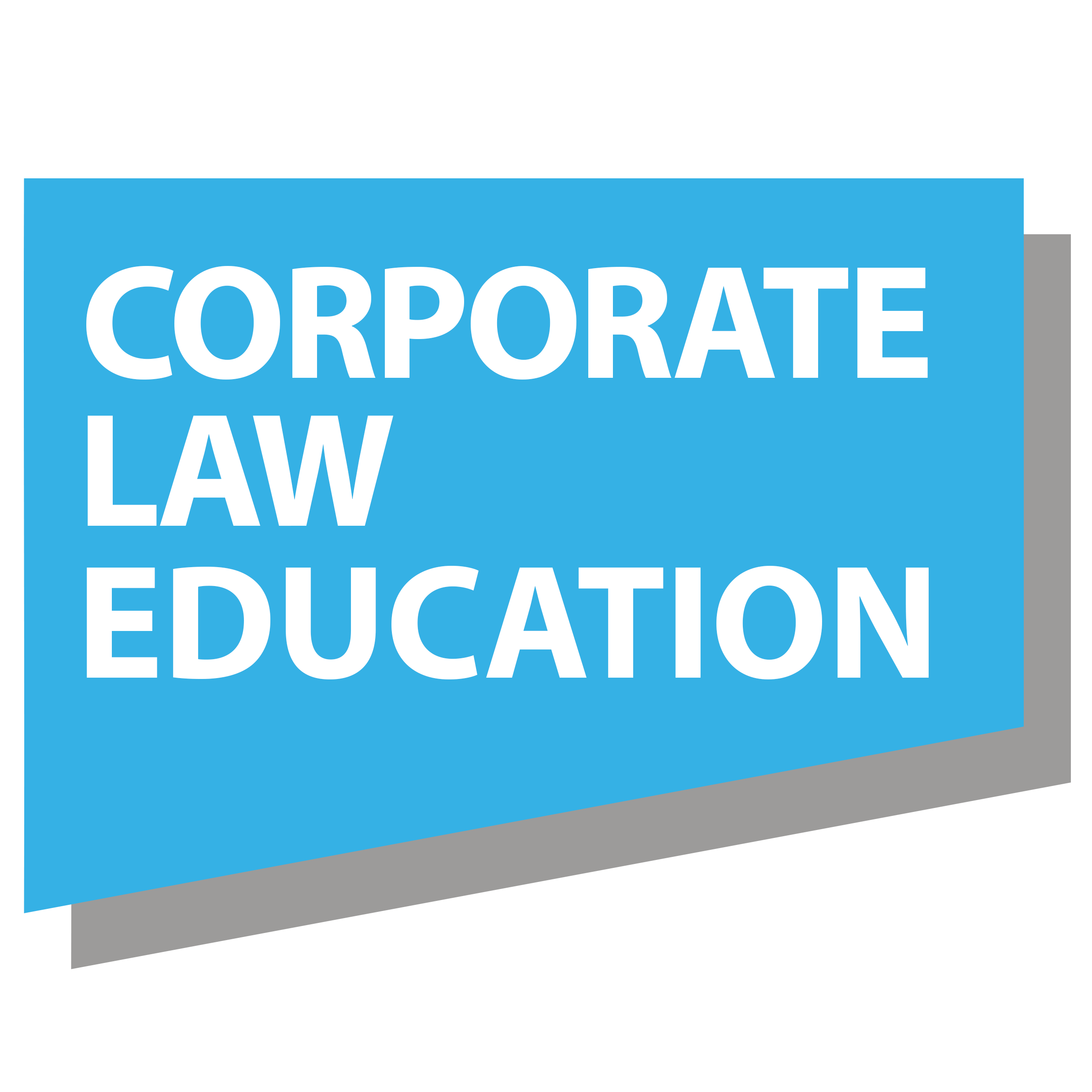 Преподаватели
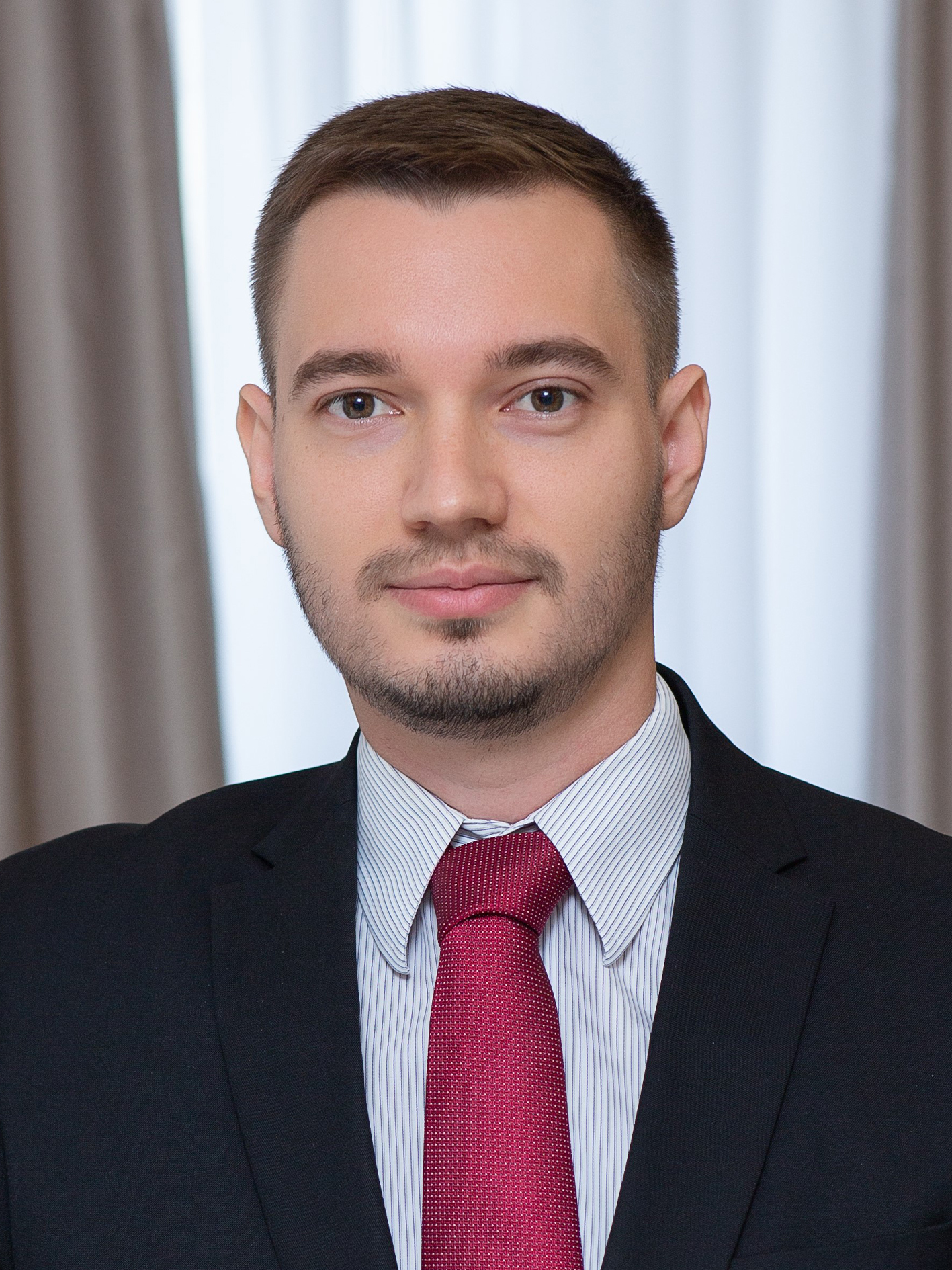 Зинов
Сергей Александрович
Председатель совета директоров АО "ИКТ" (г. Москва)
Член совета директоров НАКЮР
практик с 12-летним опытом в корпоративном праве;
член ассоциации международного морского права;
эксперт по урегулированию корпоративных споров и процедуре реорганизации бизнеса;
спикер более чем 20 конференций по корпоративному праву;
постоянный автор публикаций в журнале "Акционерное общество";
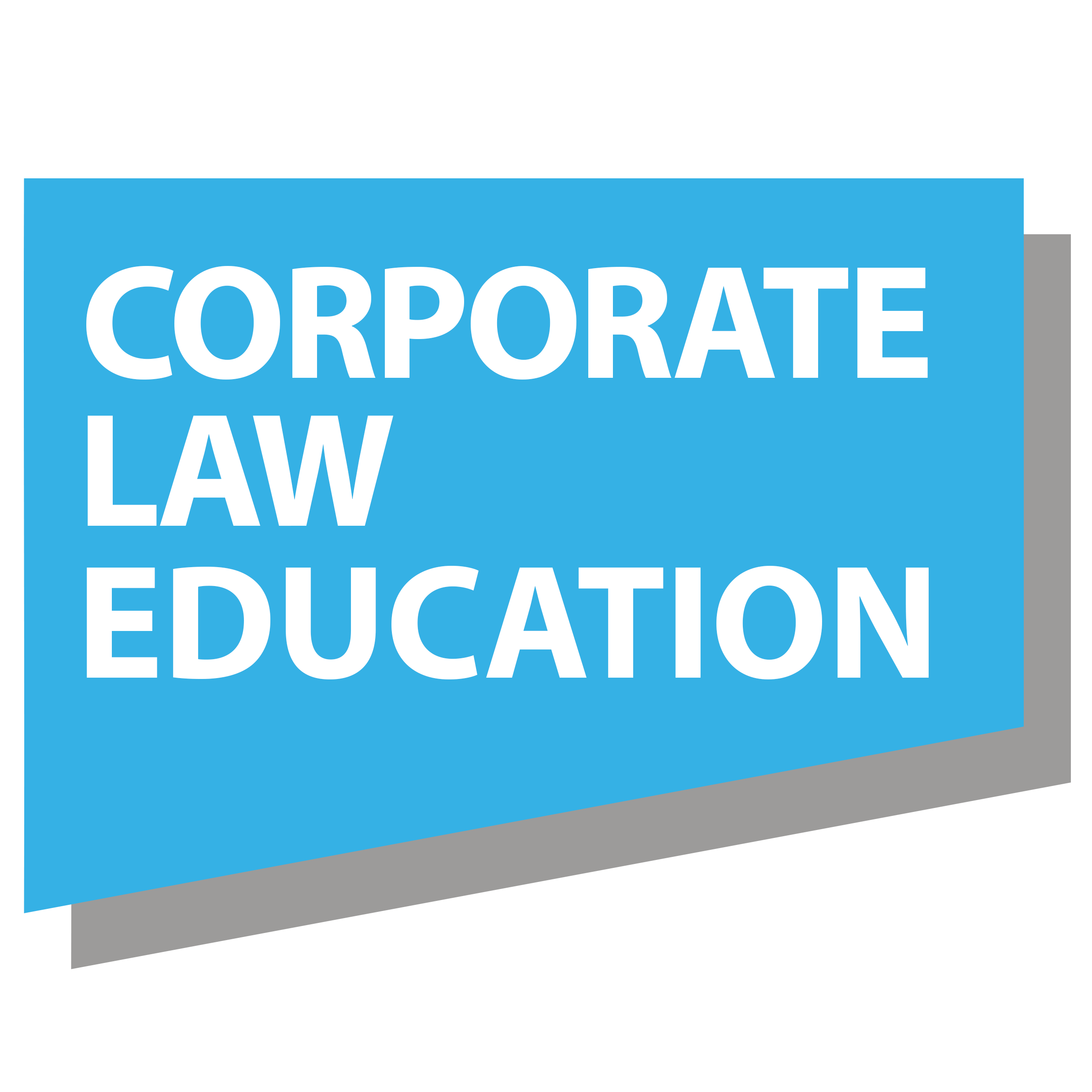 Преподаватели
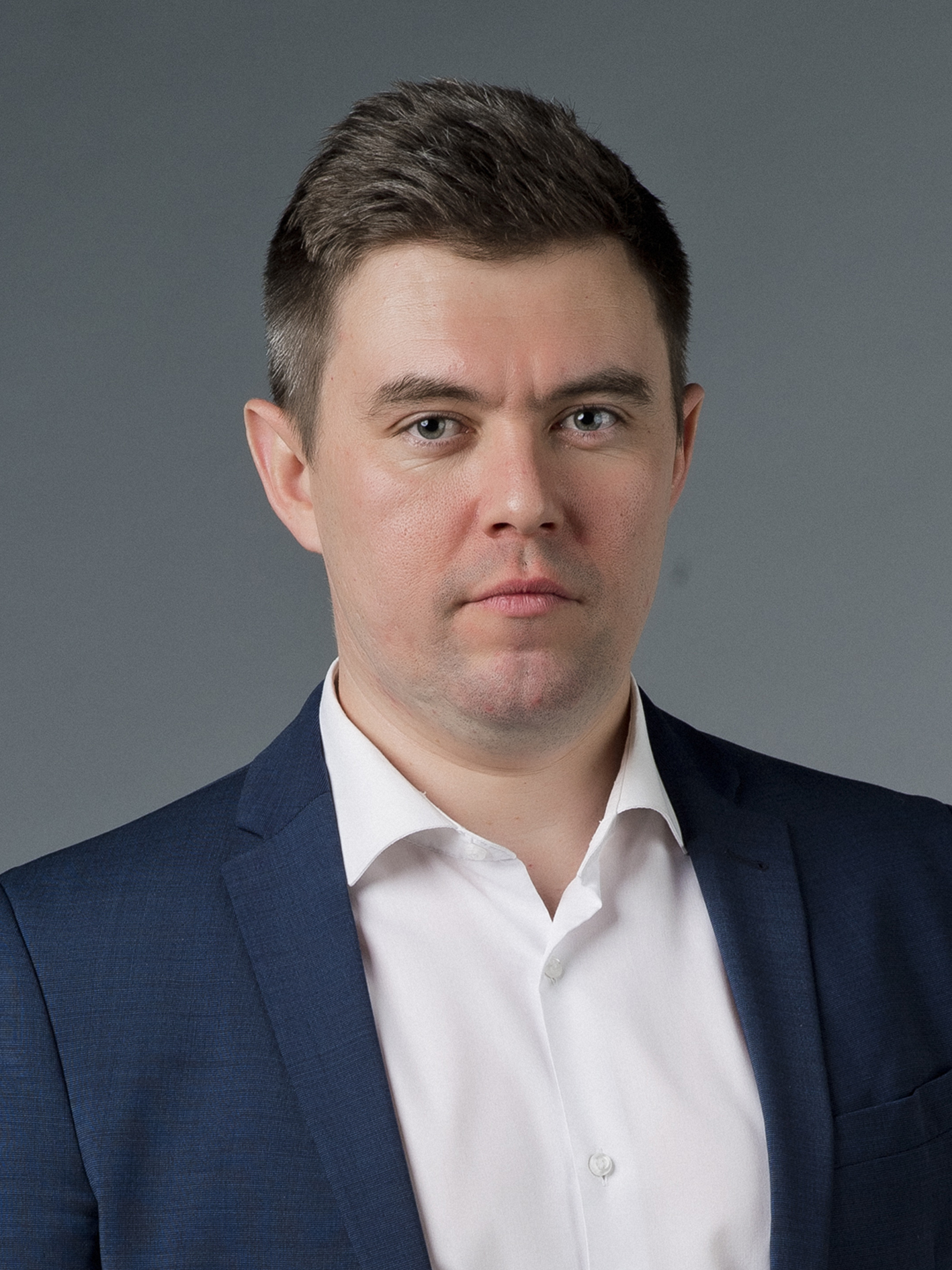 Сорокин
Сергей Викторович
Заместитель руководителя АО "ИКТ"
Член совета директоров НАКЮР
эксперт в области корпоративного права и управления ценными бумагами с опытом работы более 13 лет;
является аттестованным участником рынка ценных бумаг;
постоянный спикер крупнейших корпоративных форумов и конференций;
семинары с его участием прошли в более чем 50 крупнейших городах страны;
более 1000 корпоративных юристов посетили его онлайн и офлайн мероприятия;
консультирует средний и крупный бизнес на практике реализовать возможности развития, которые предоставляет действующее законодательство;
резидент Бизнес-школы Skolkovo;
с 2015 года выступает на одном из крупнейших событий корпоративного права – общероссийской конференции корпоративных юристов в качестве ведущего преподавателя по теме развития инвестиционной привлекательности бизнеса через механизмы вытеснения миноритарных акционеров.
Наши образовательные мероприятия прошли в 30 городах России: Москве,  Санкт-Петербурге, Казани, Краснодаре, Ростове-на-Дону, Екатеринбурге, Новосибирске и др.
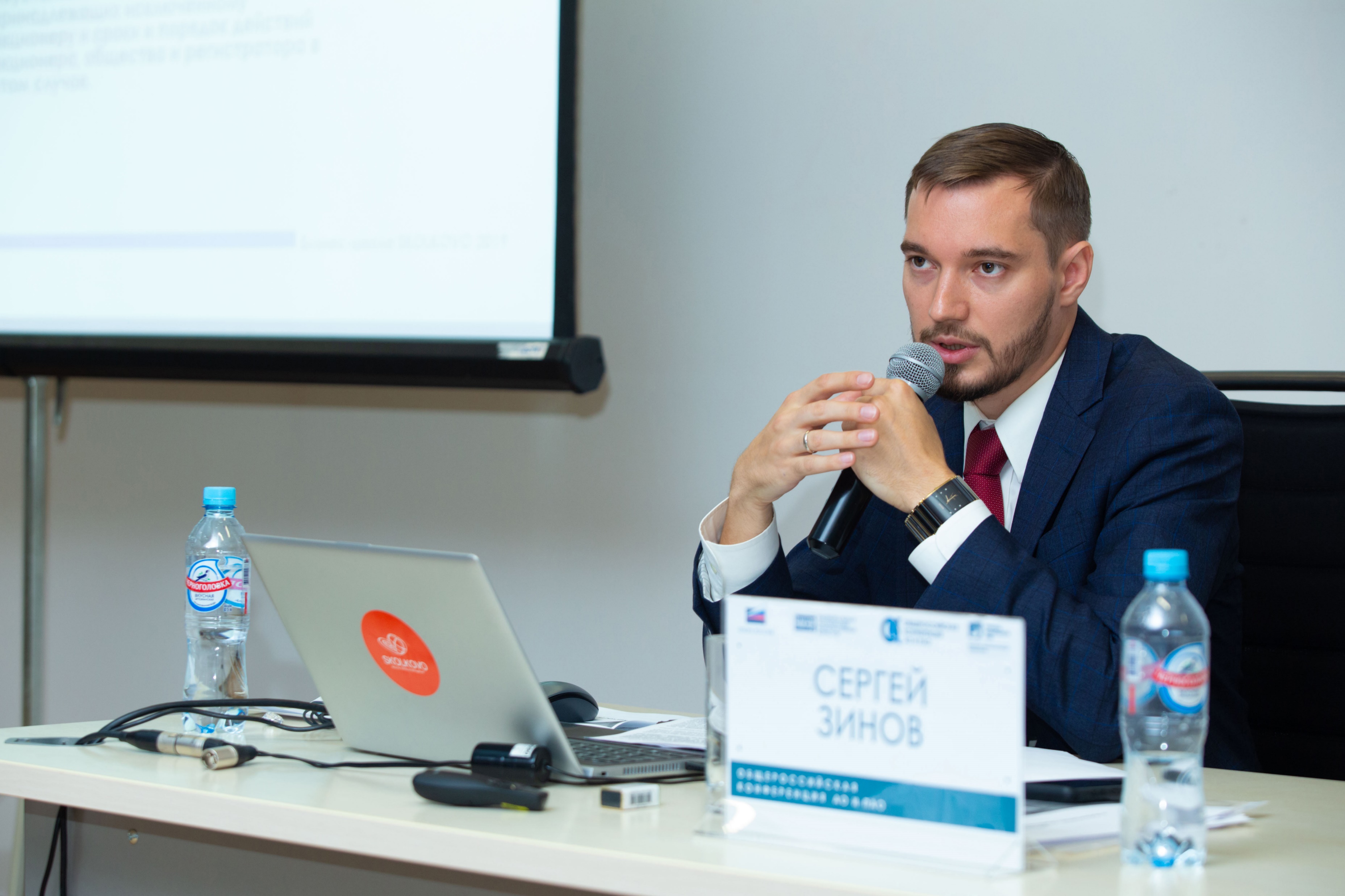 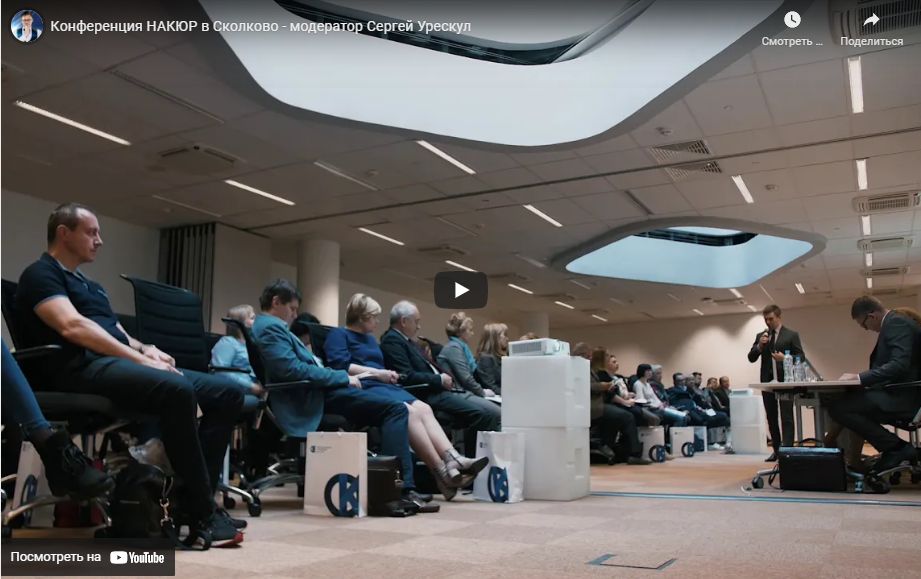 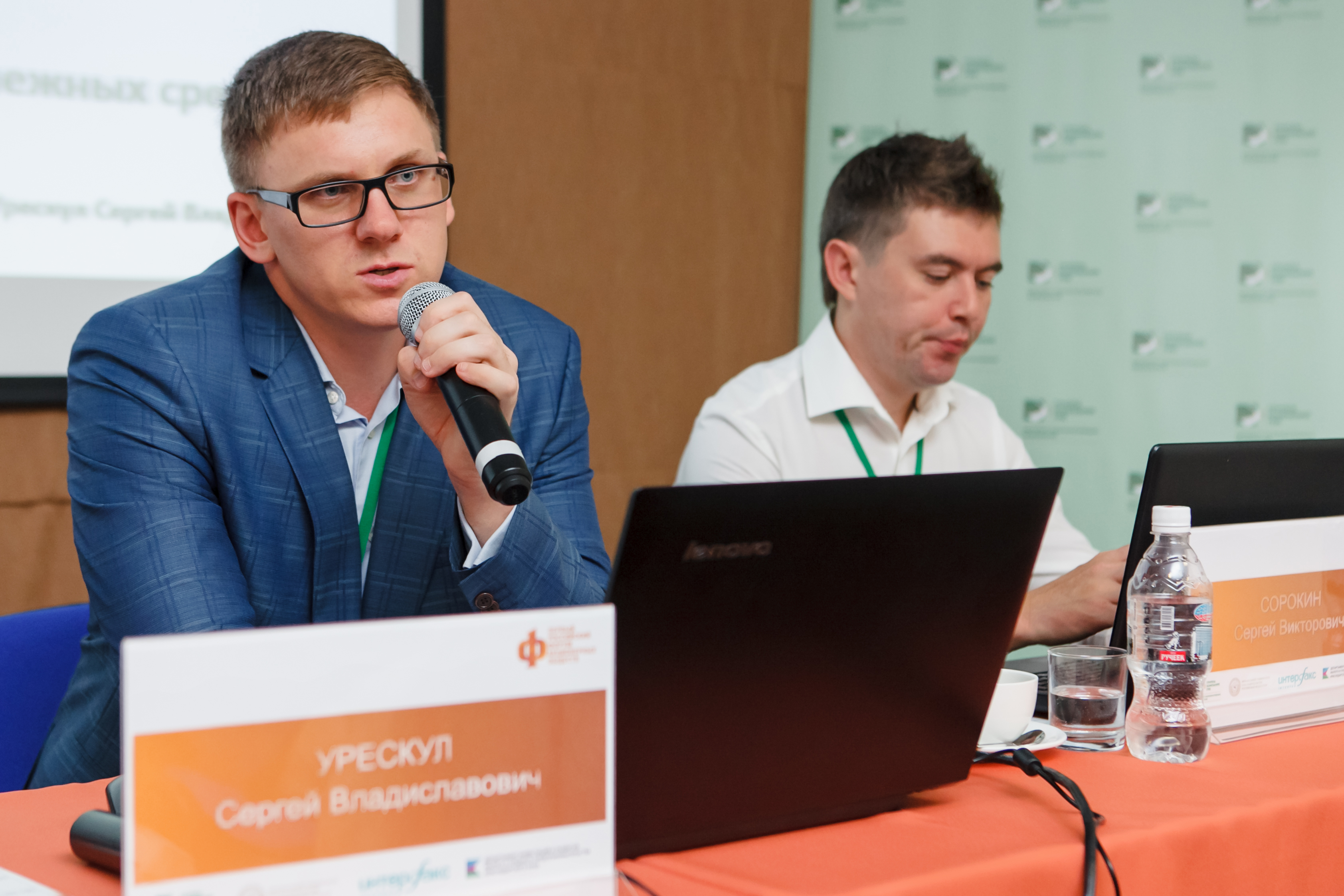 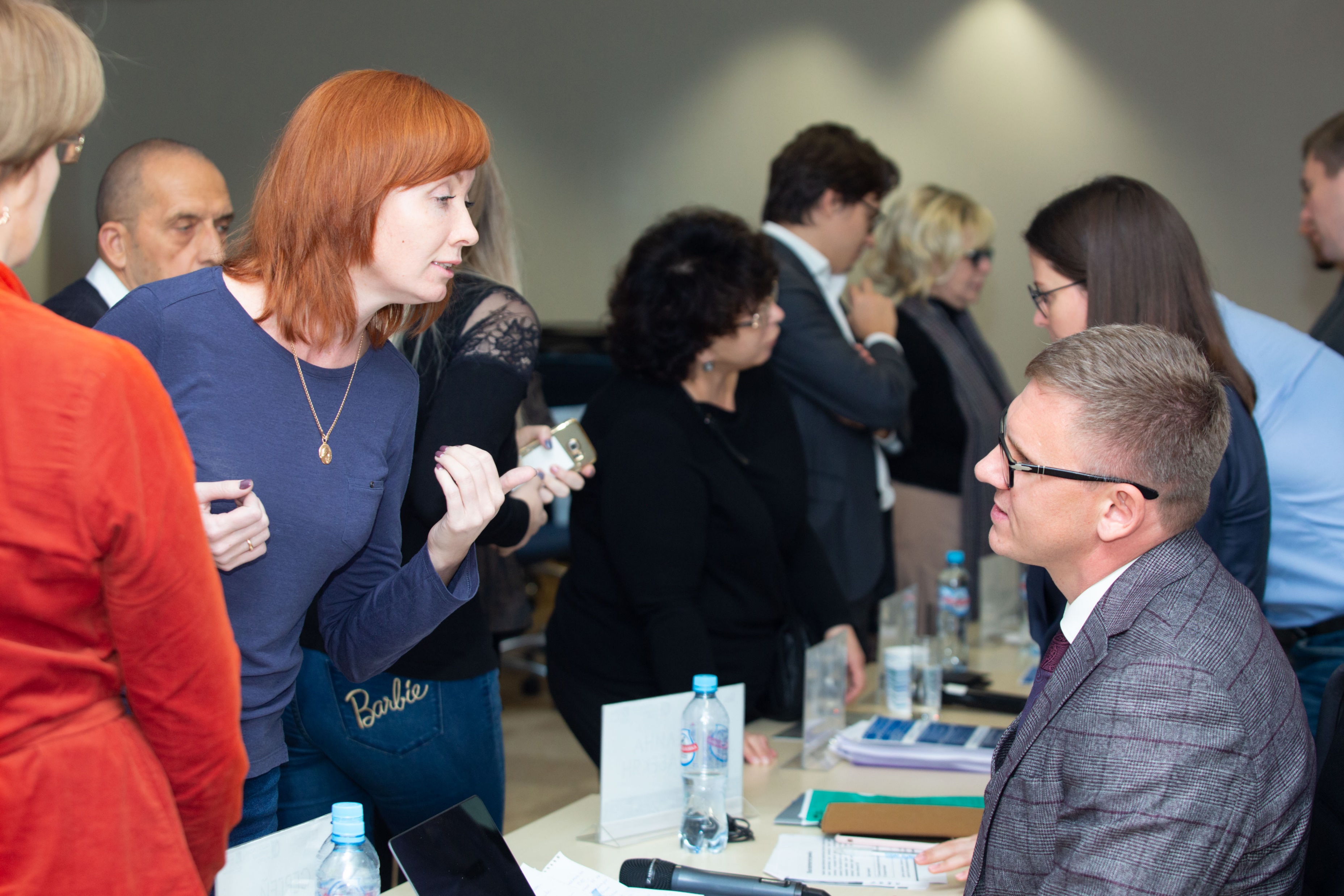 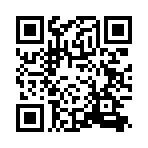 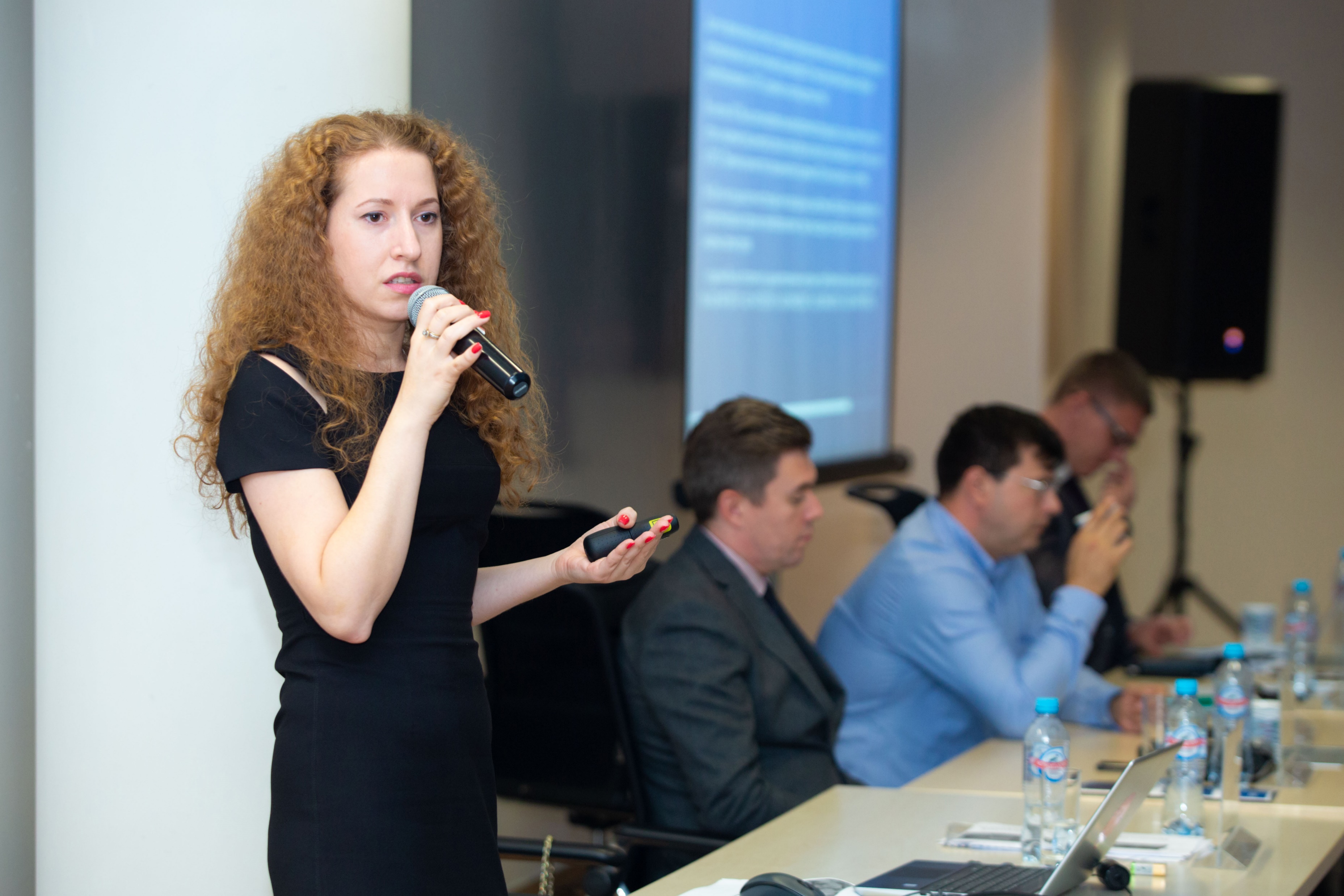 SKOLKOVO
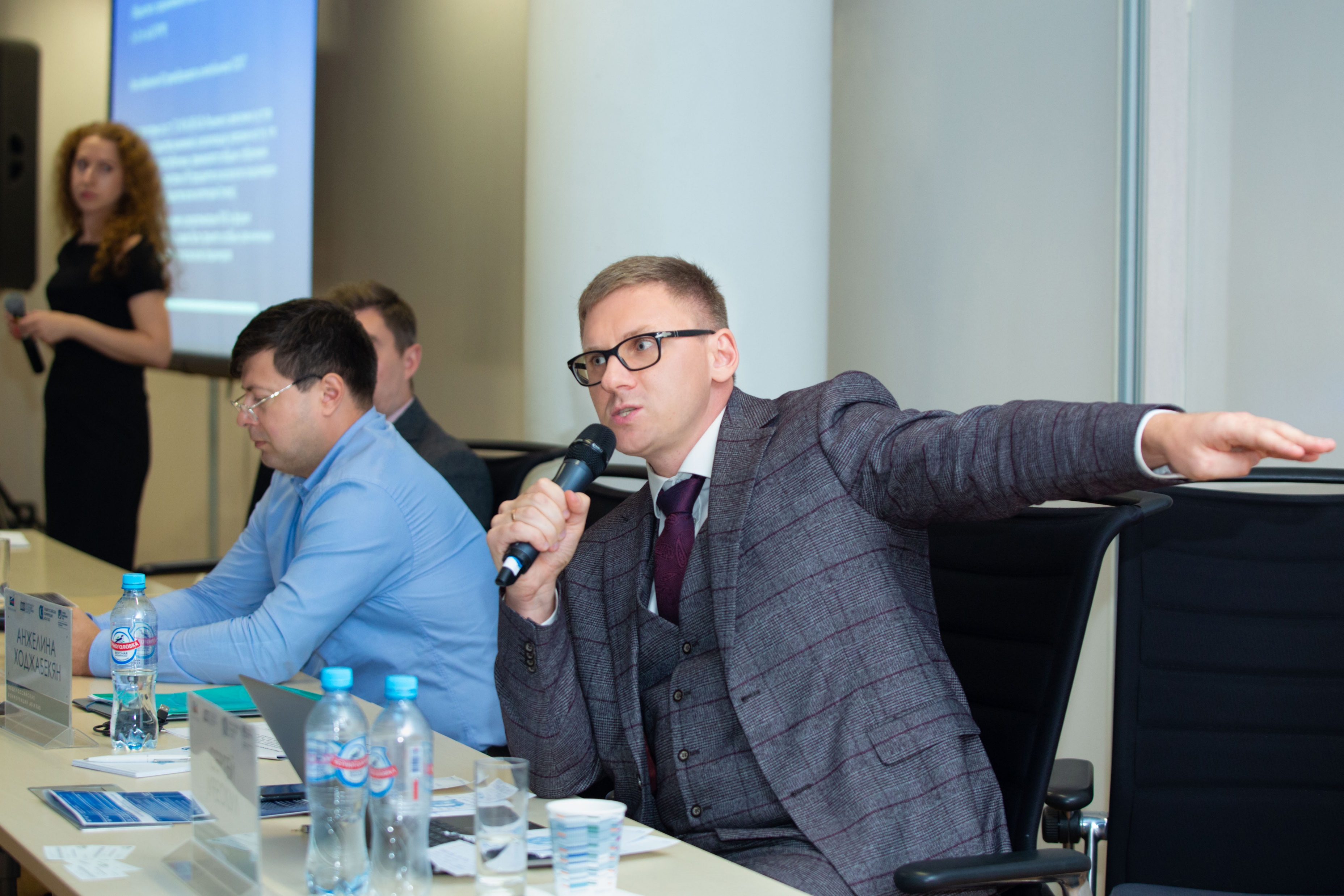 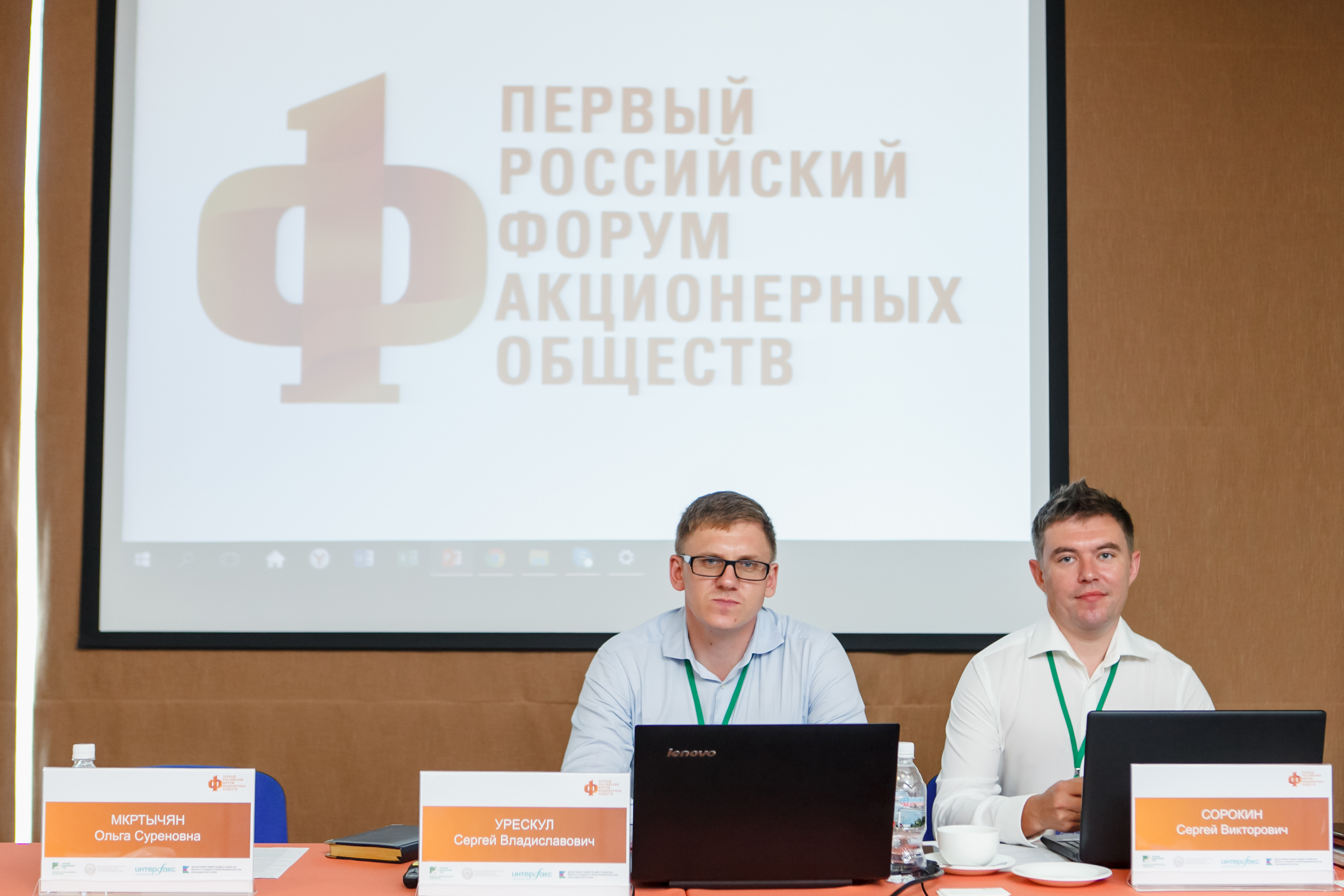 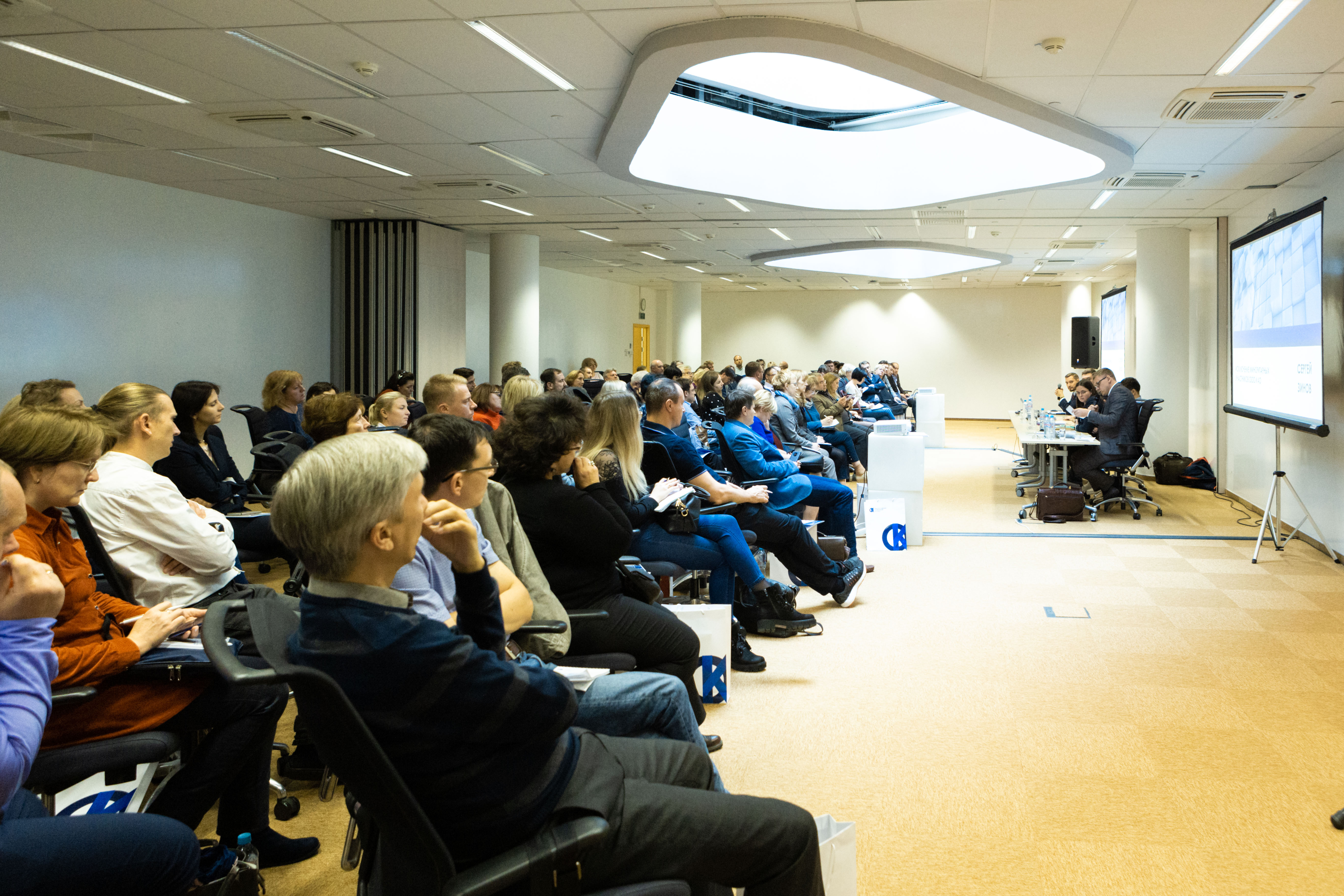 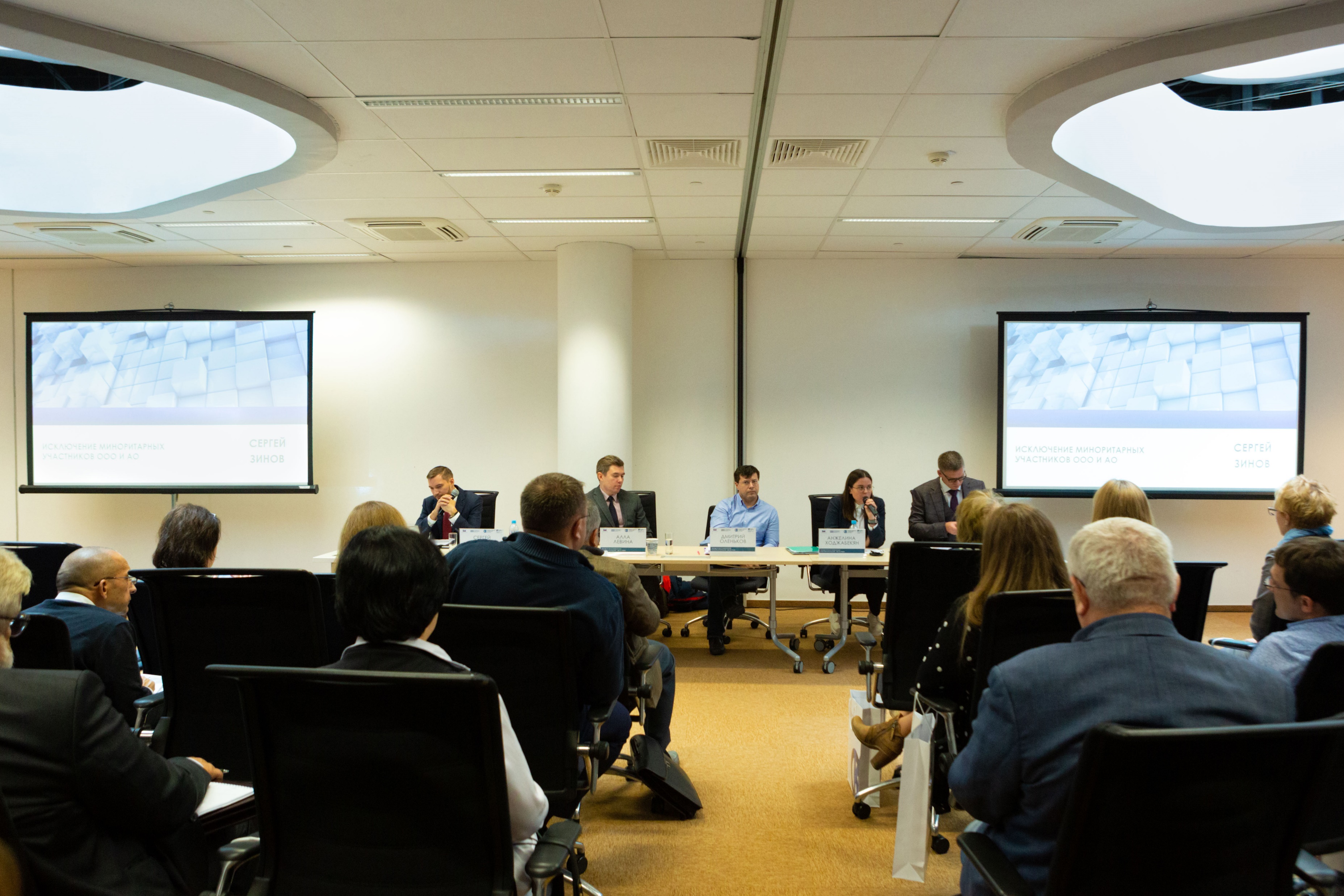 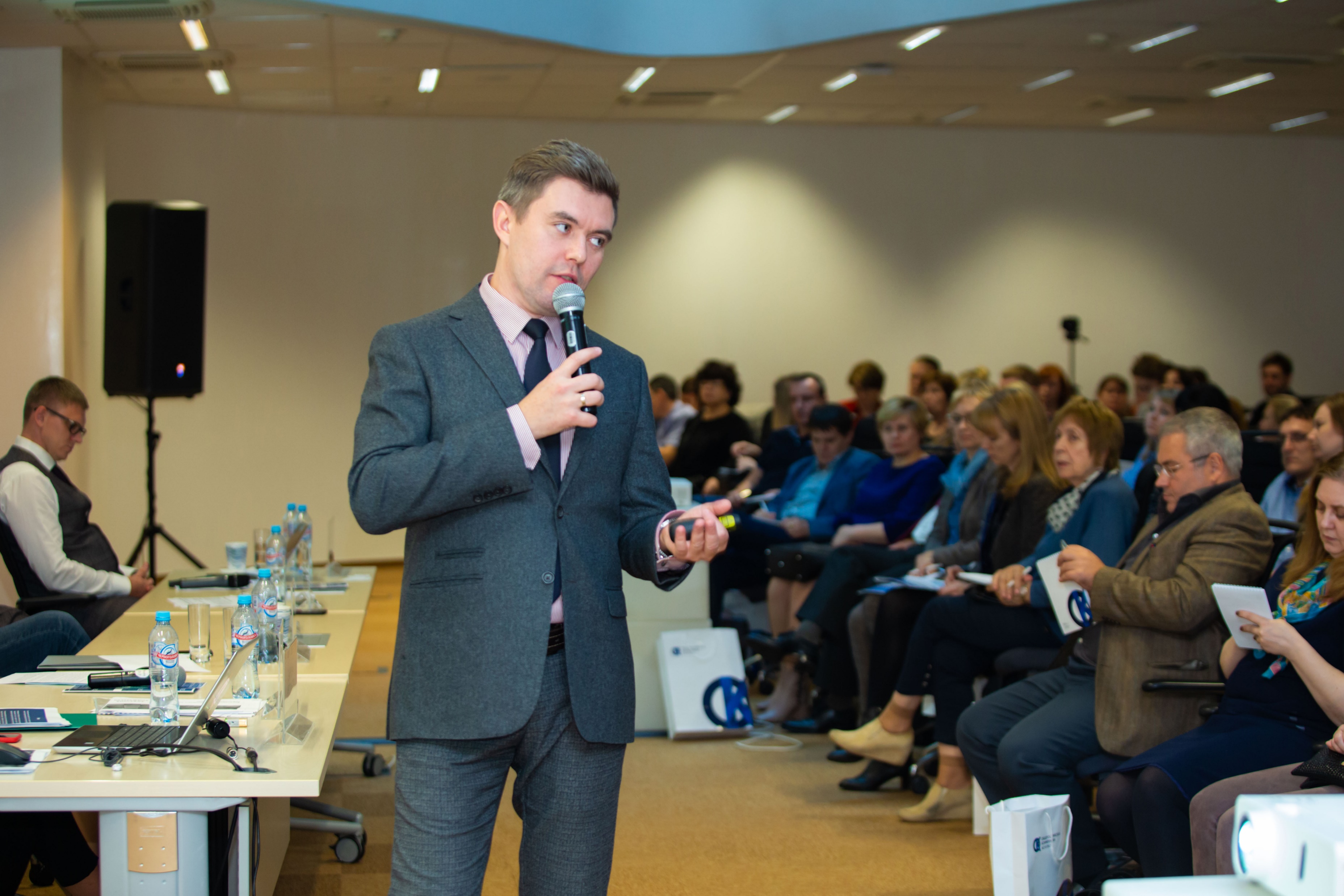 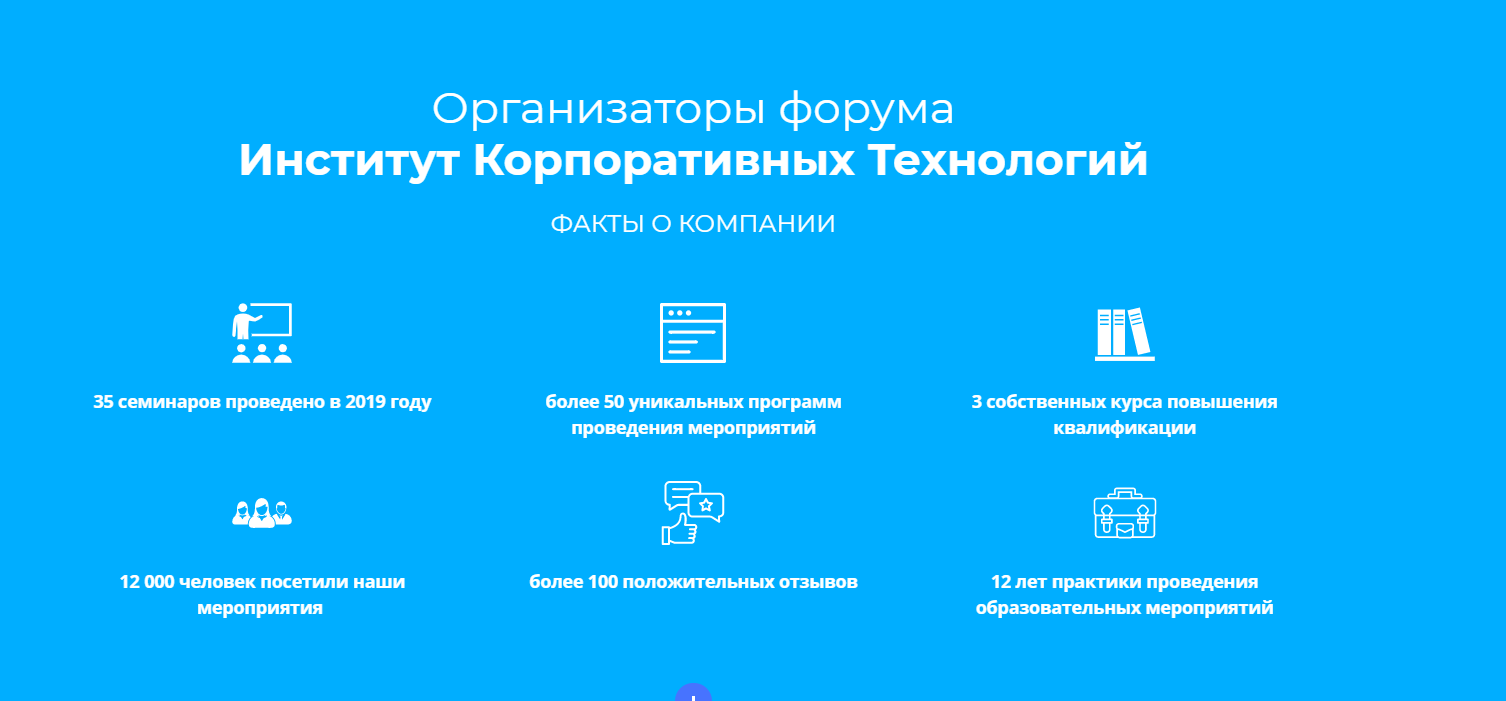 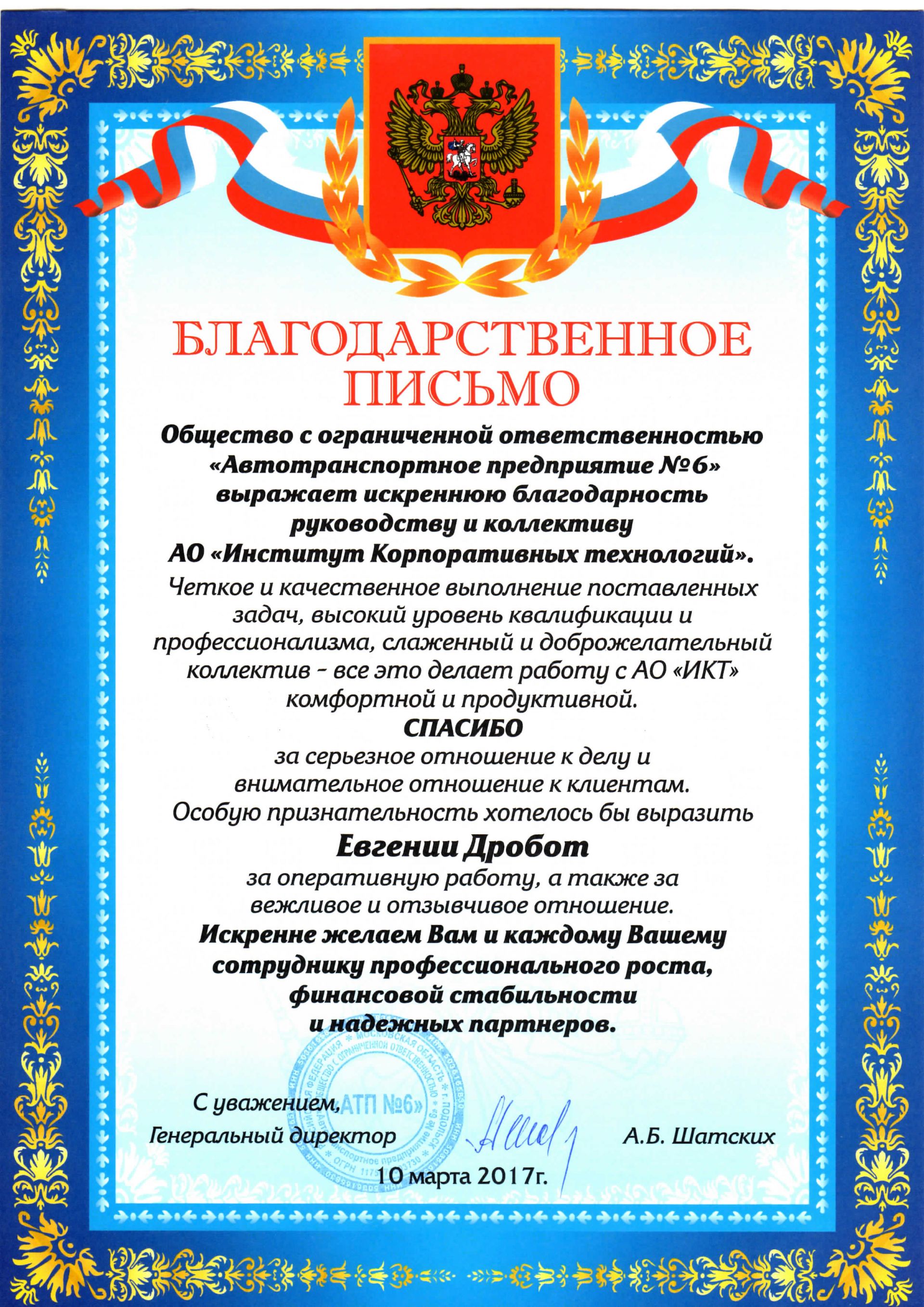 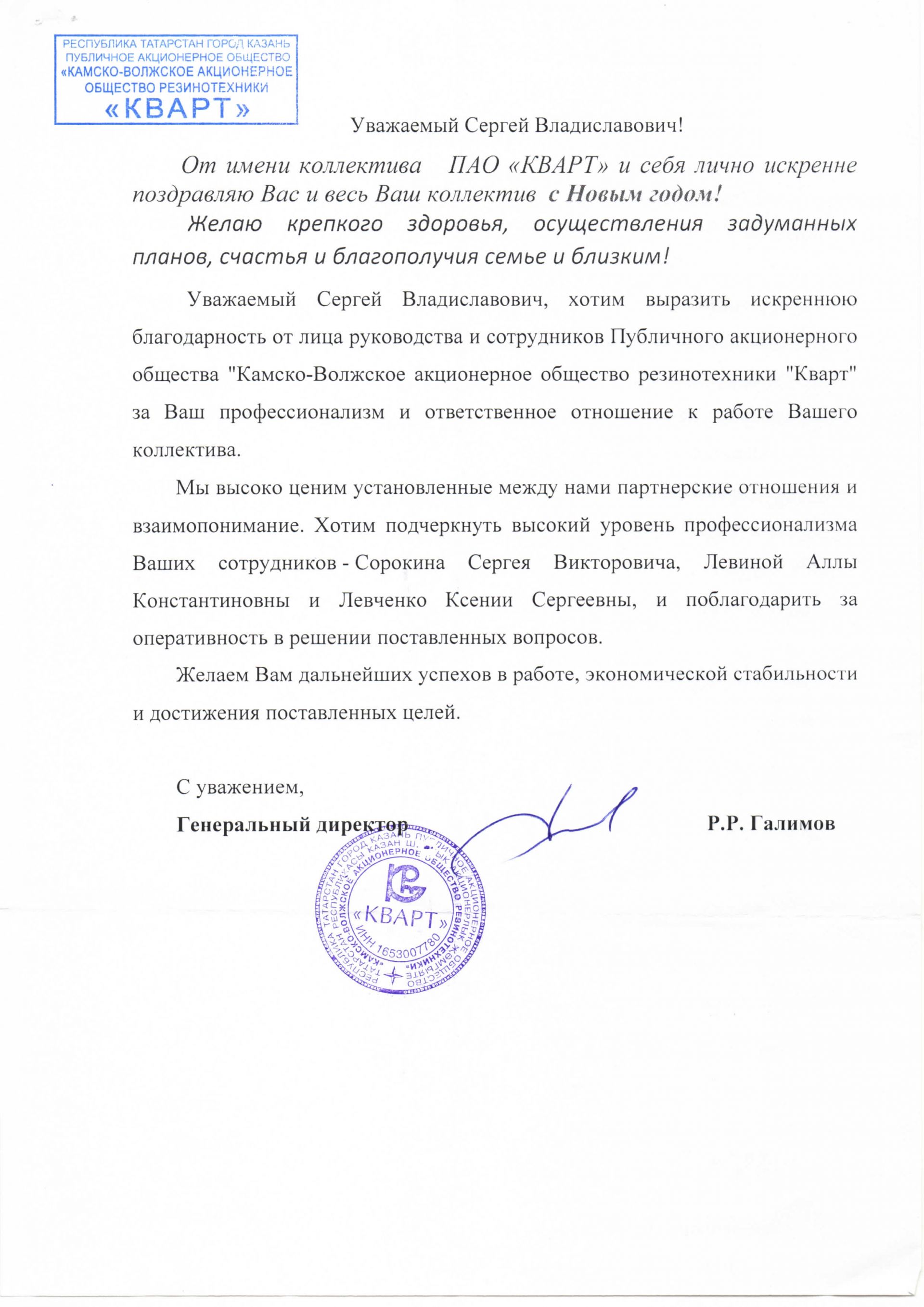 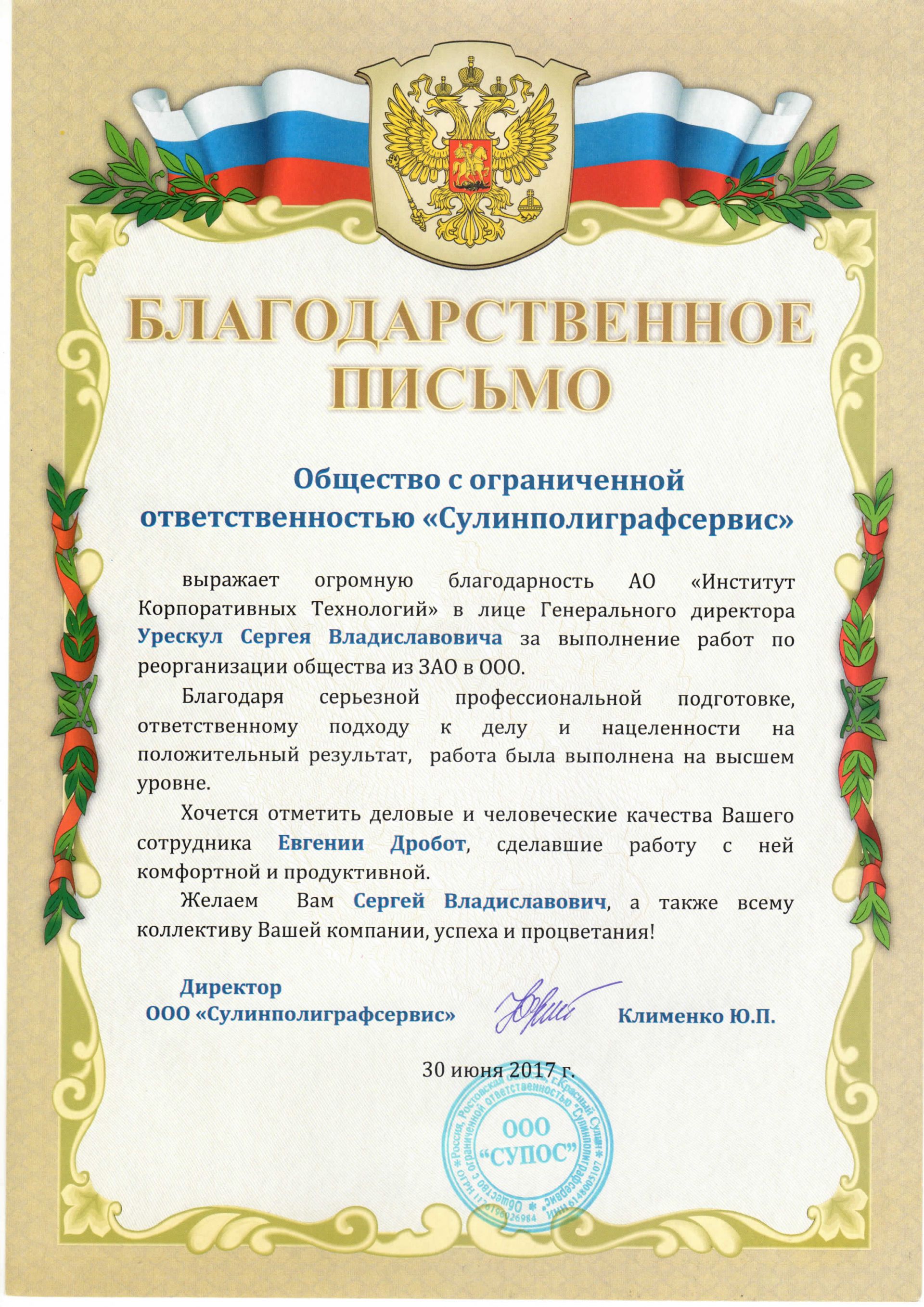 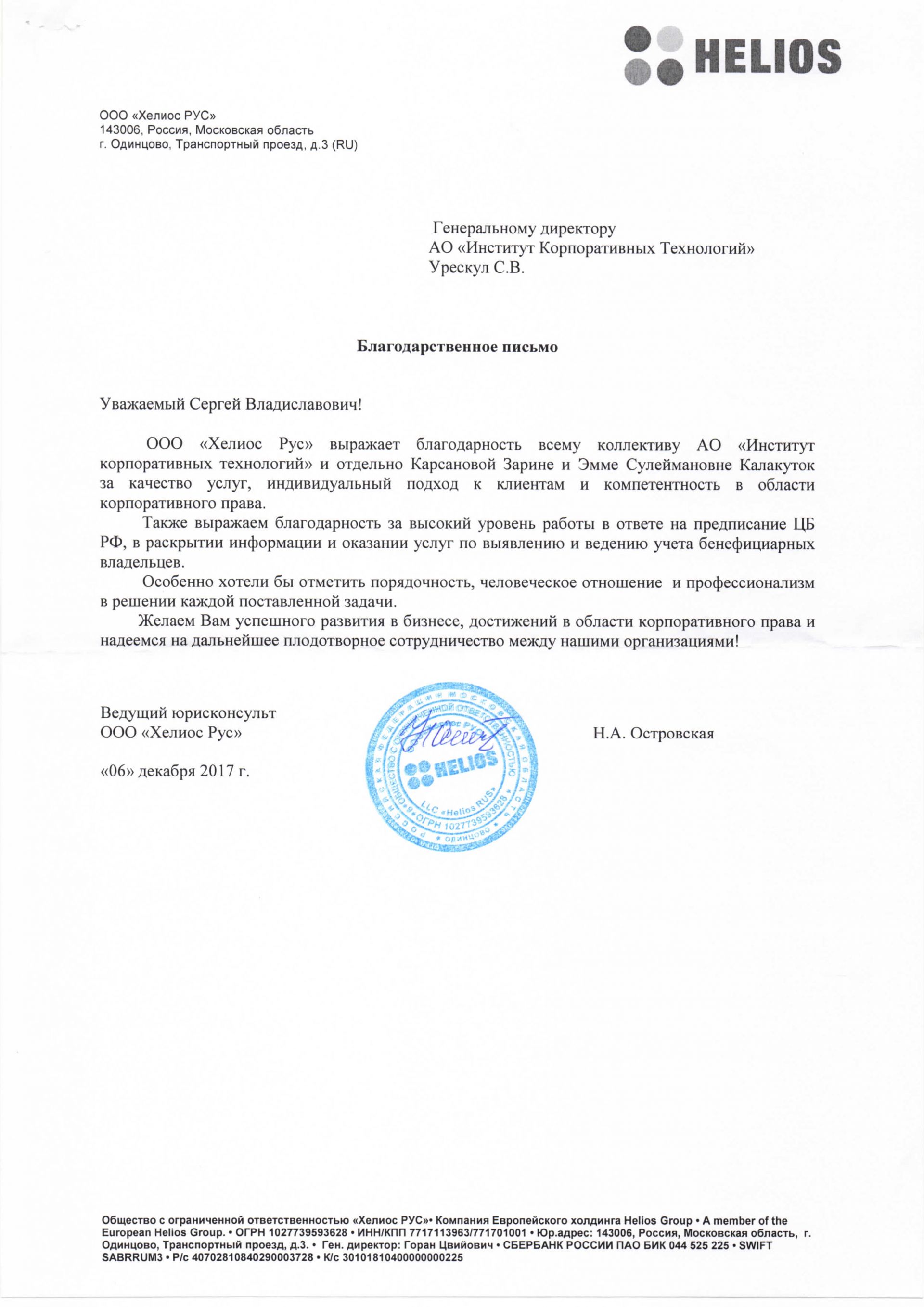 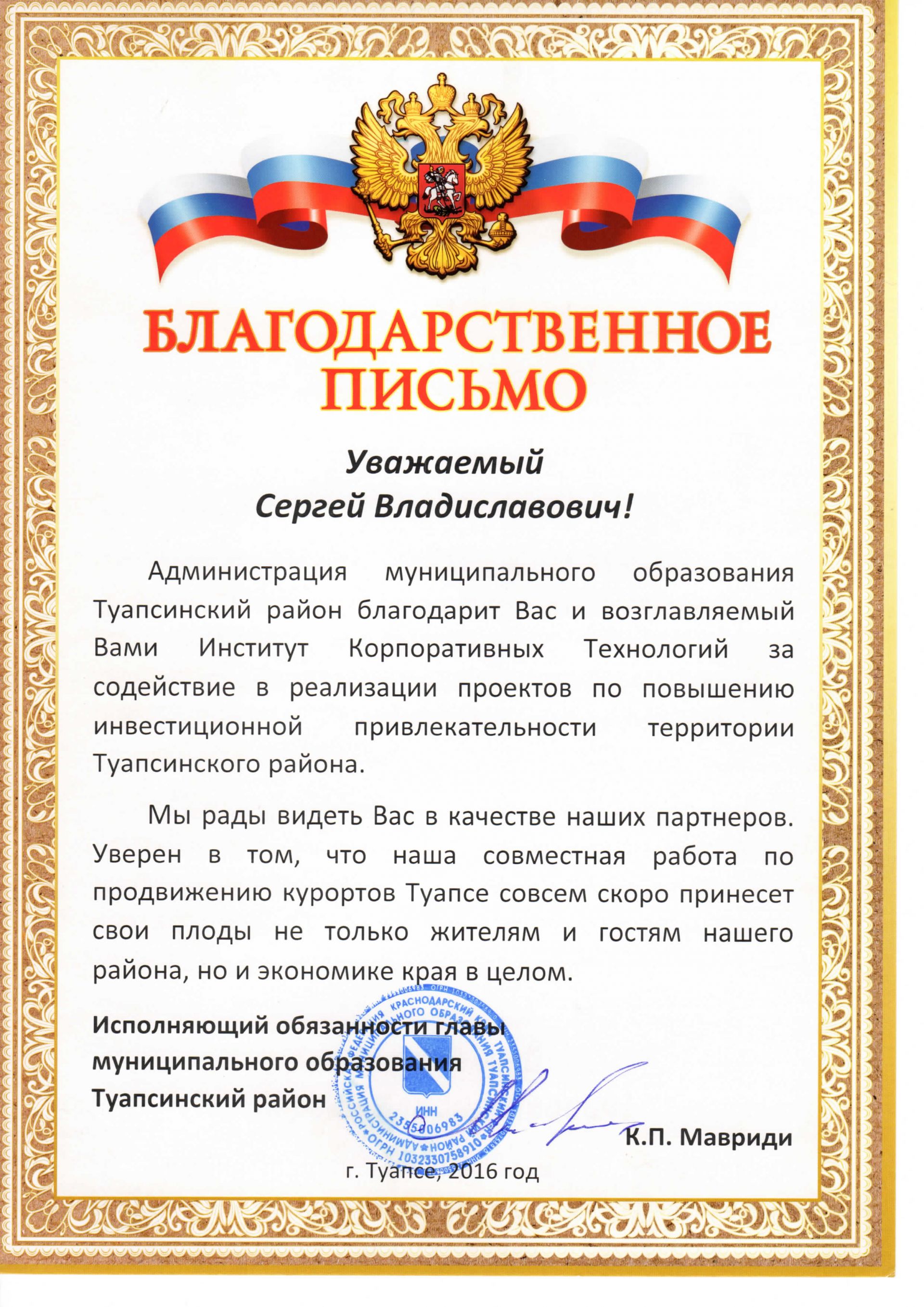 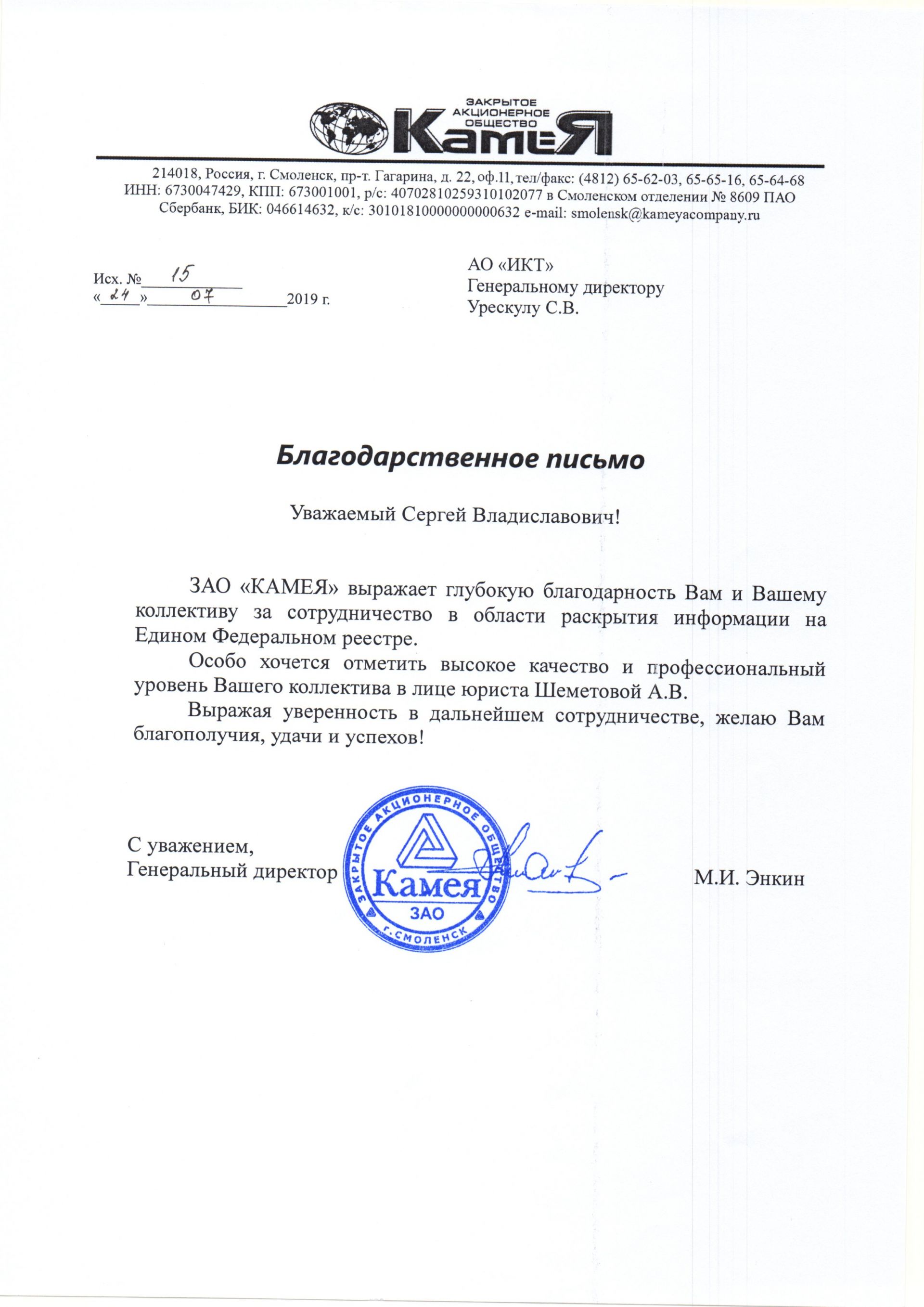 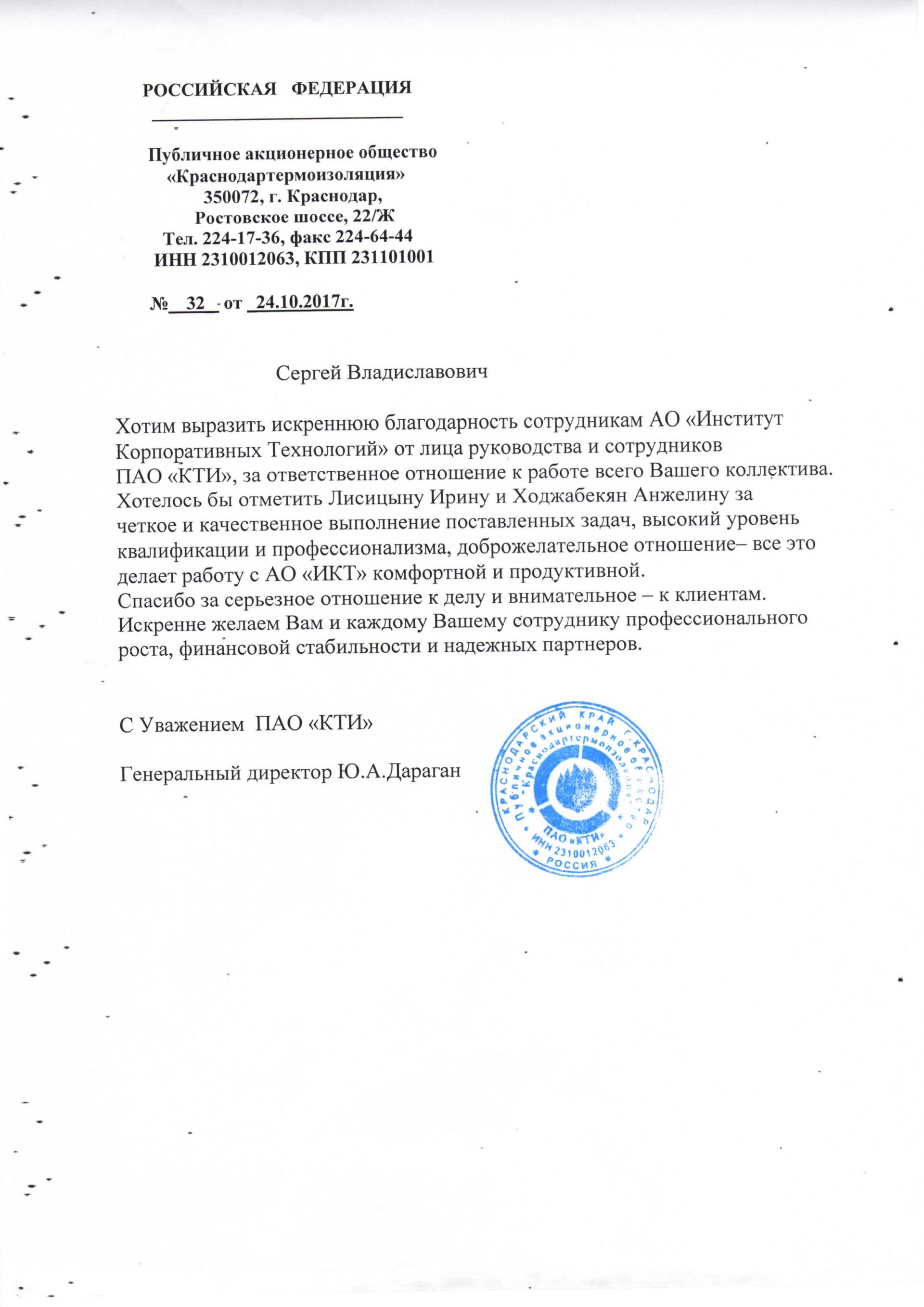 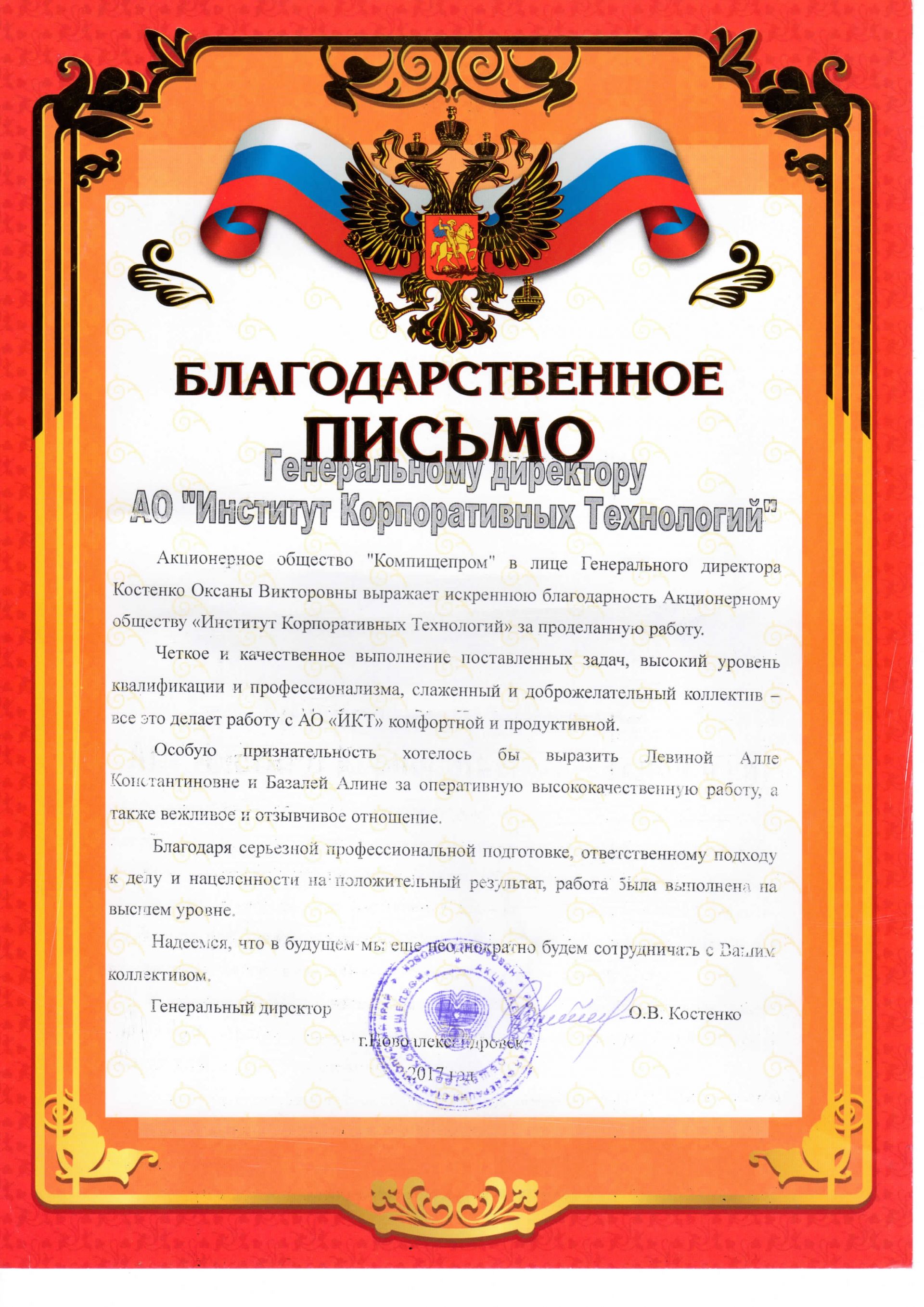 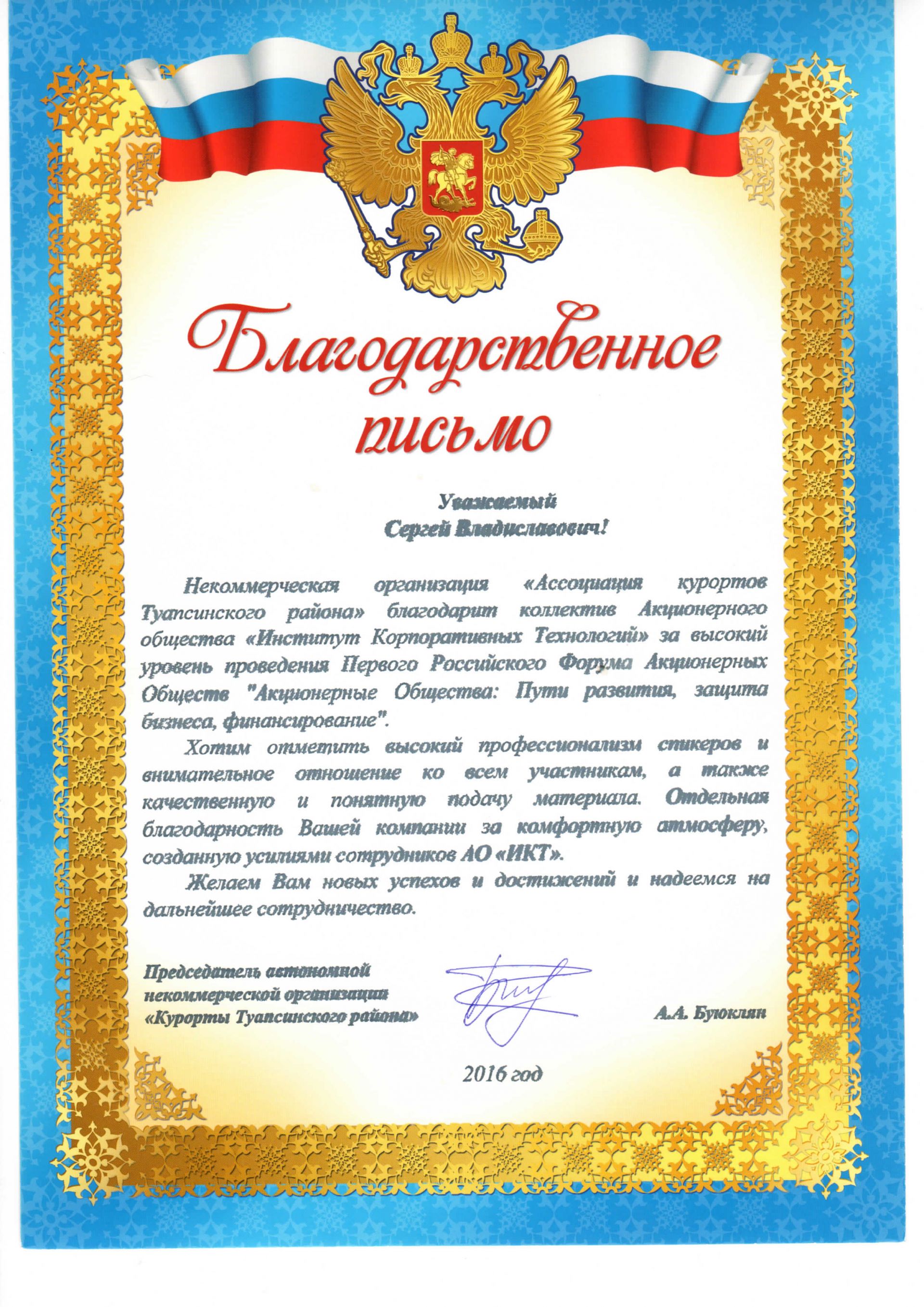 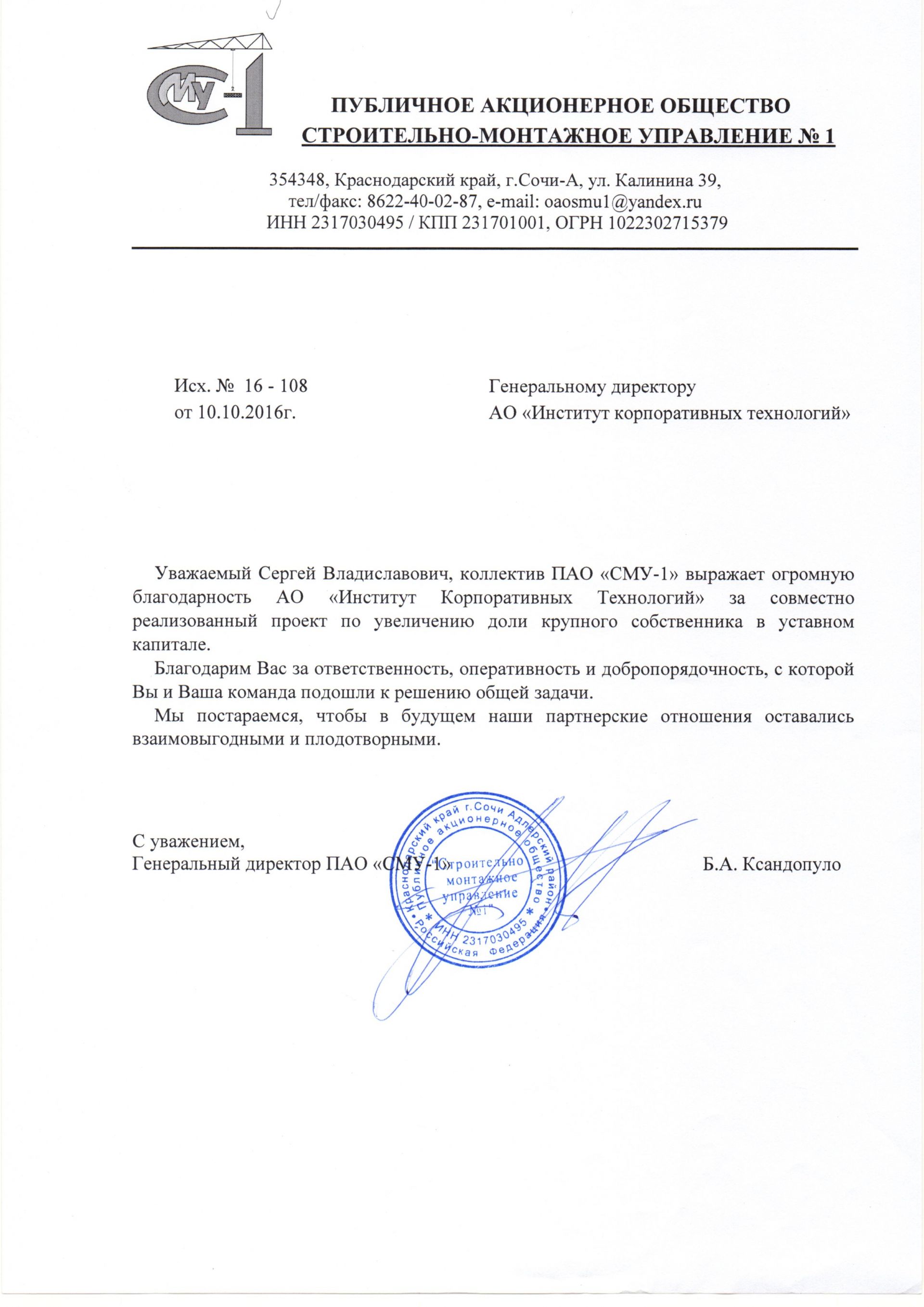 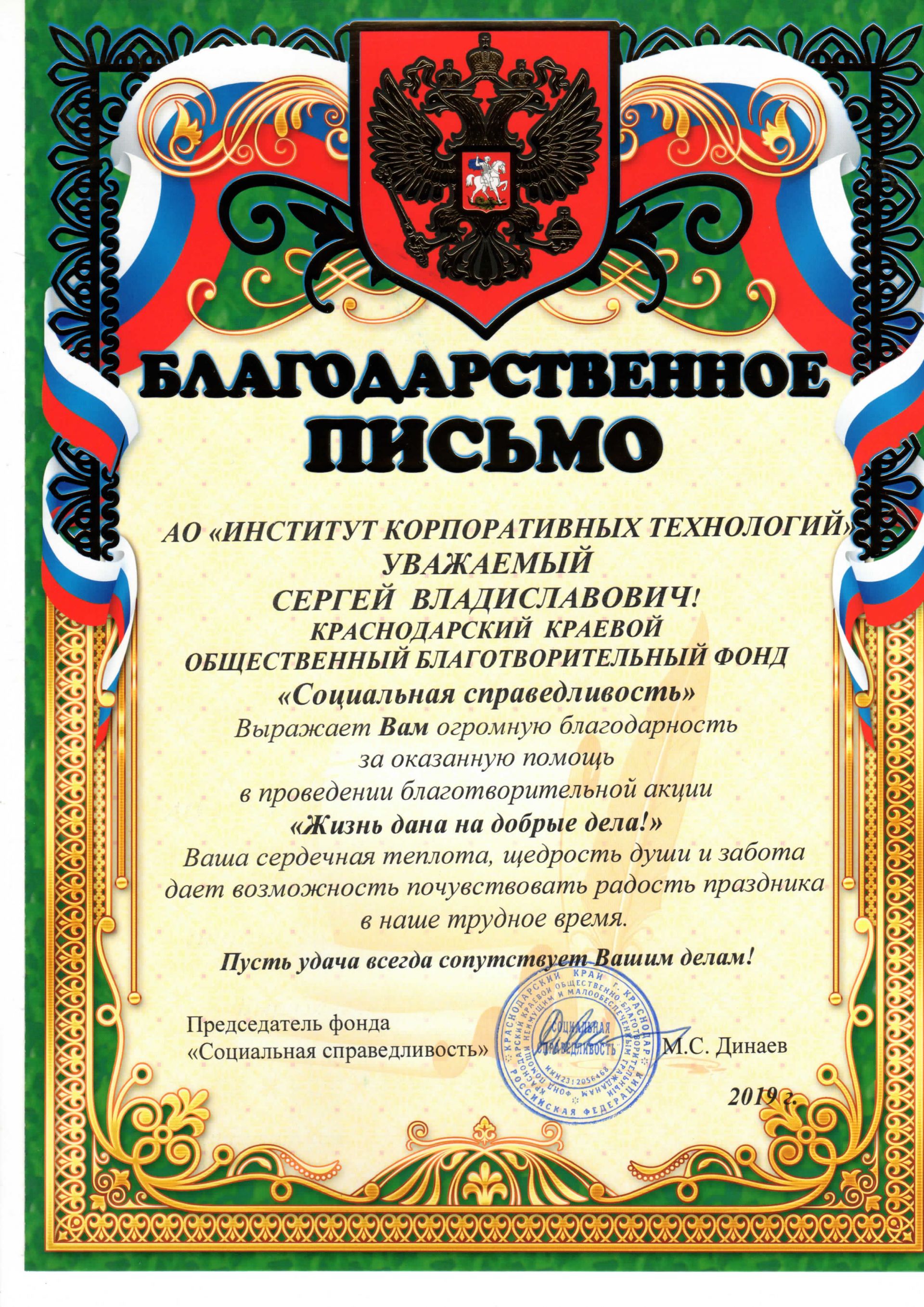 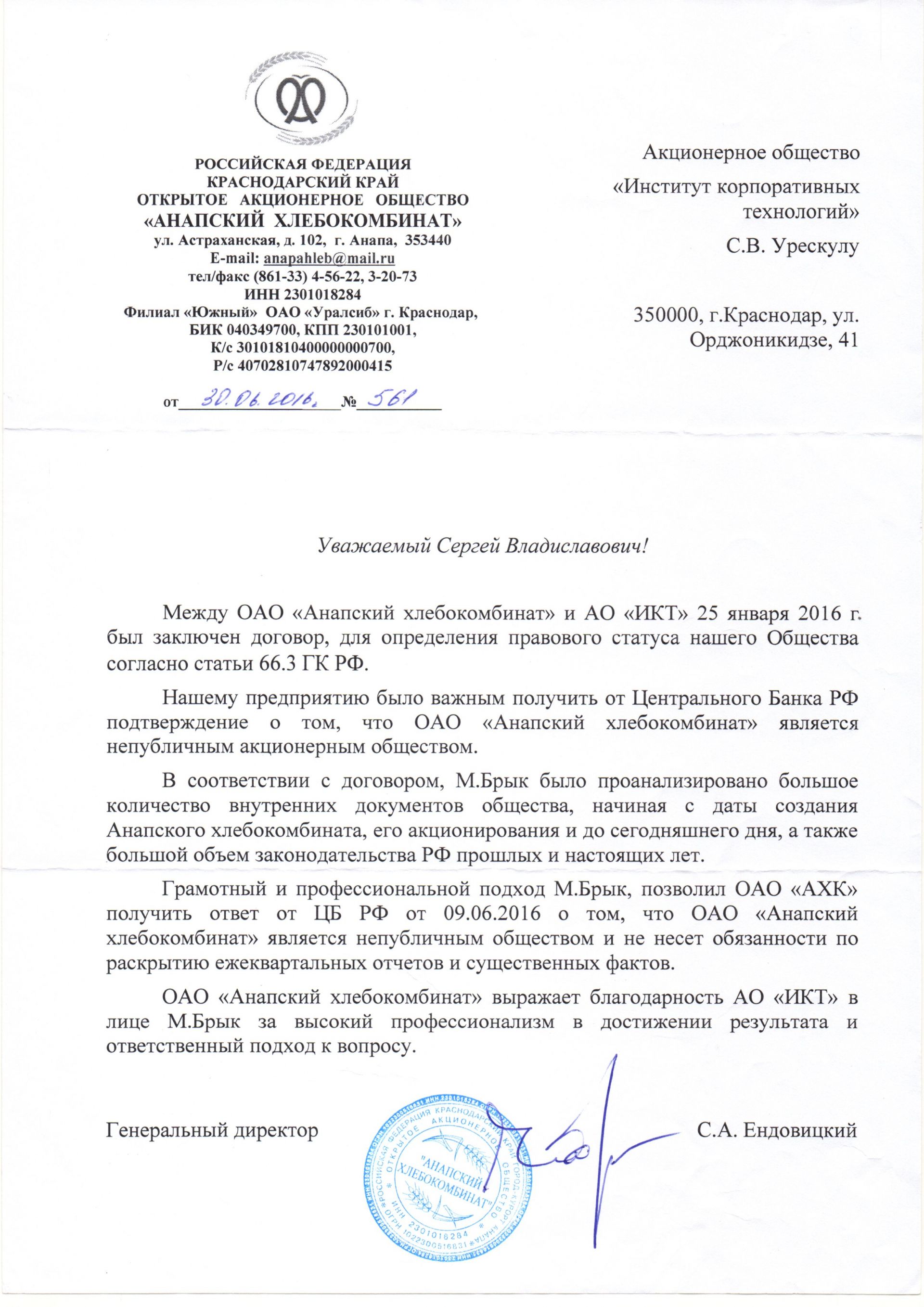 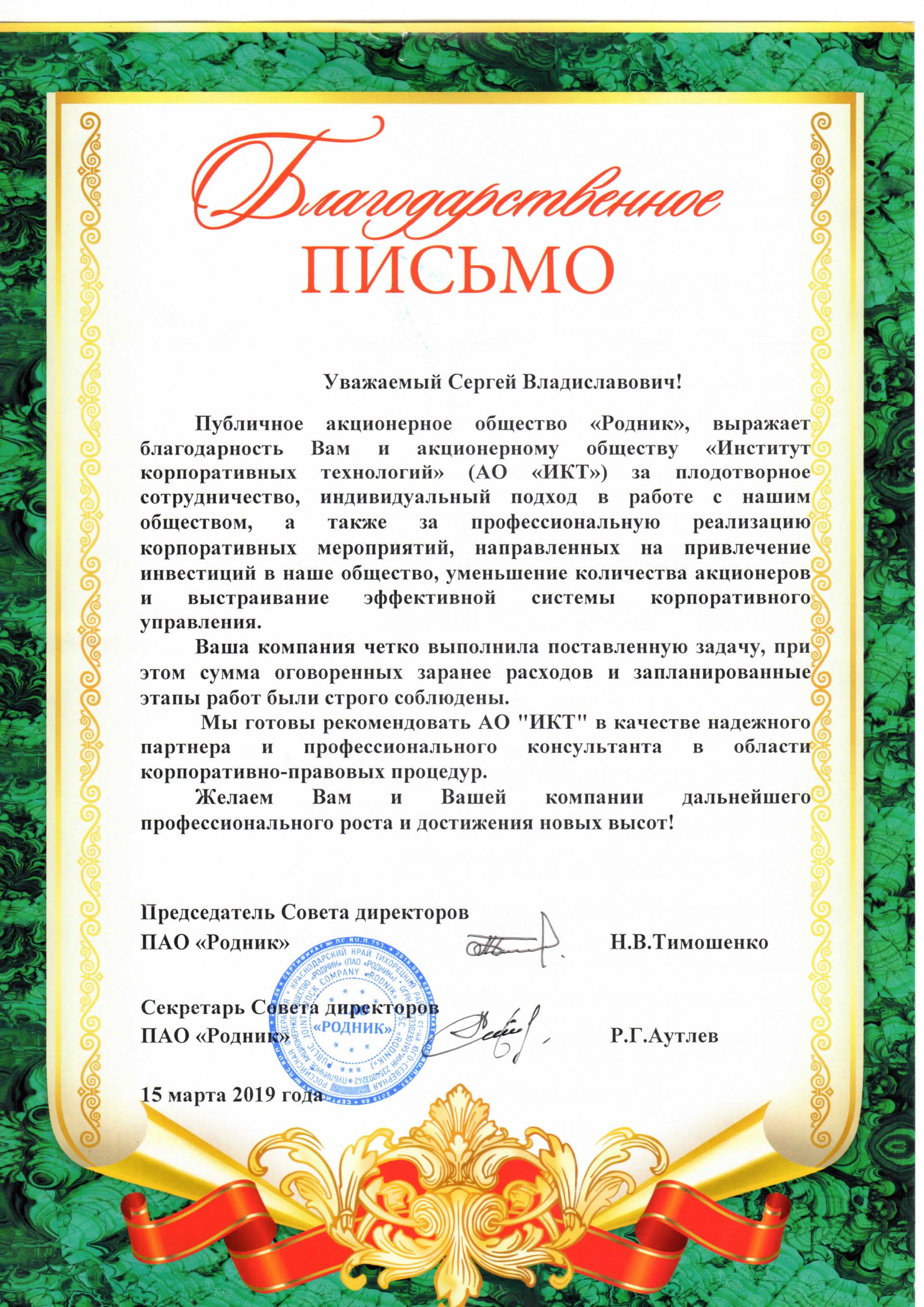 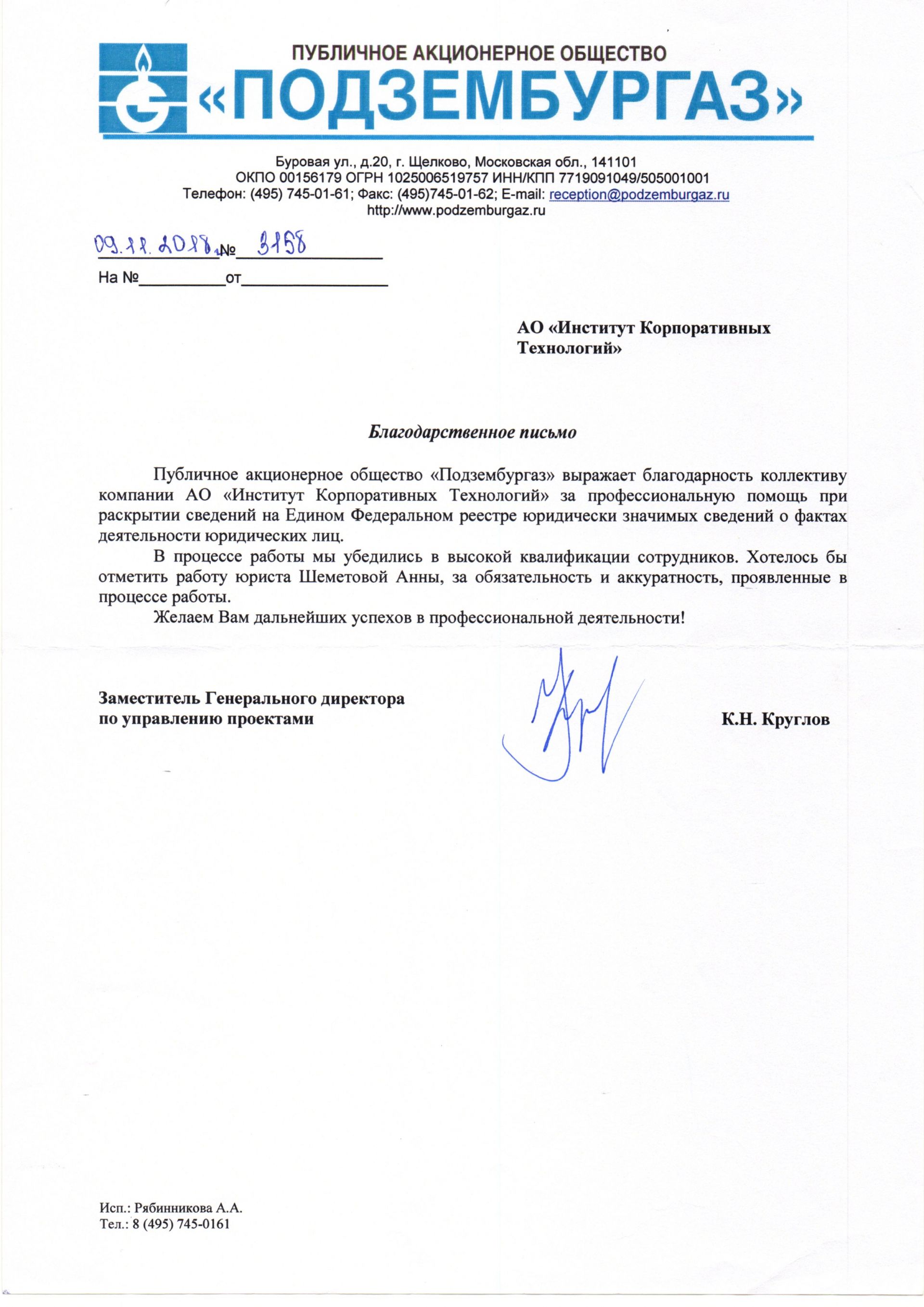 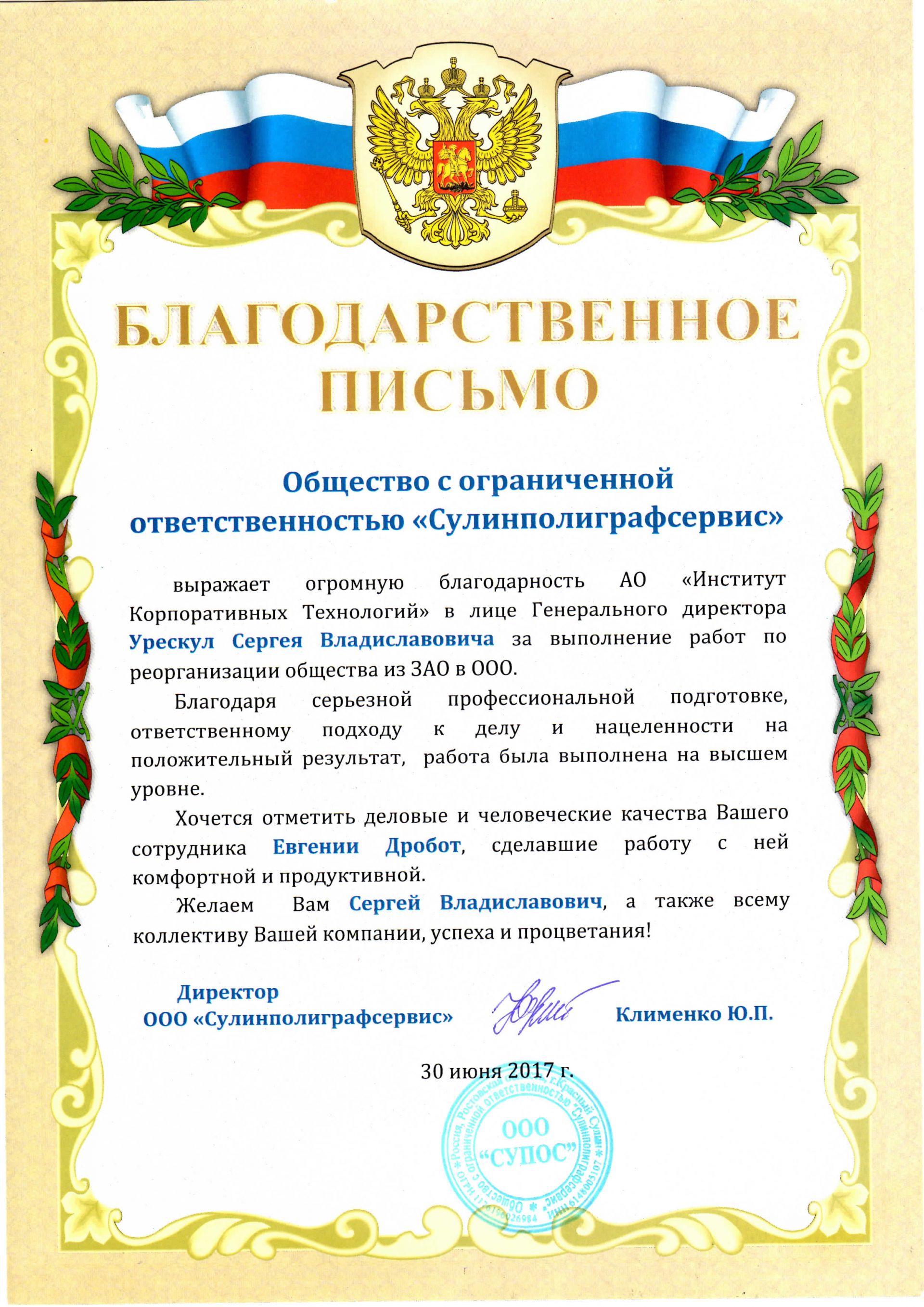 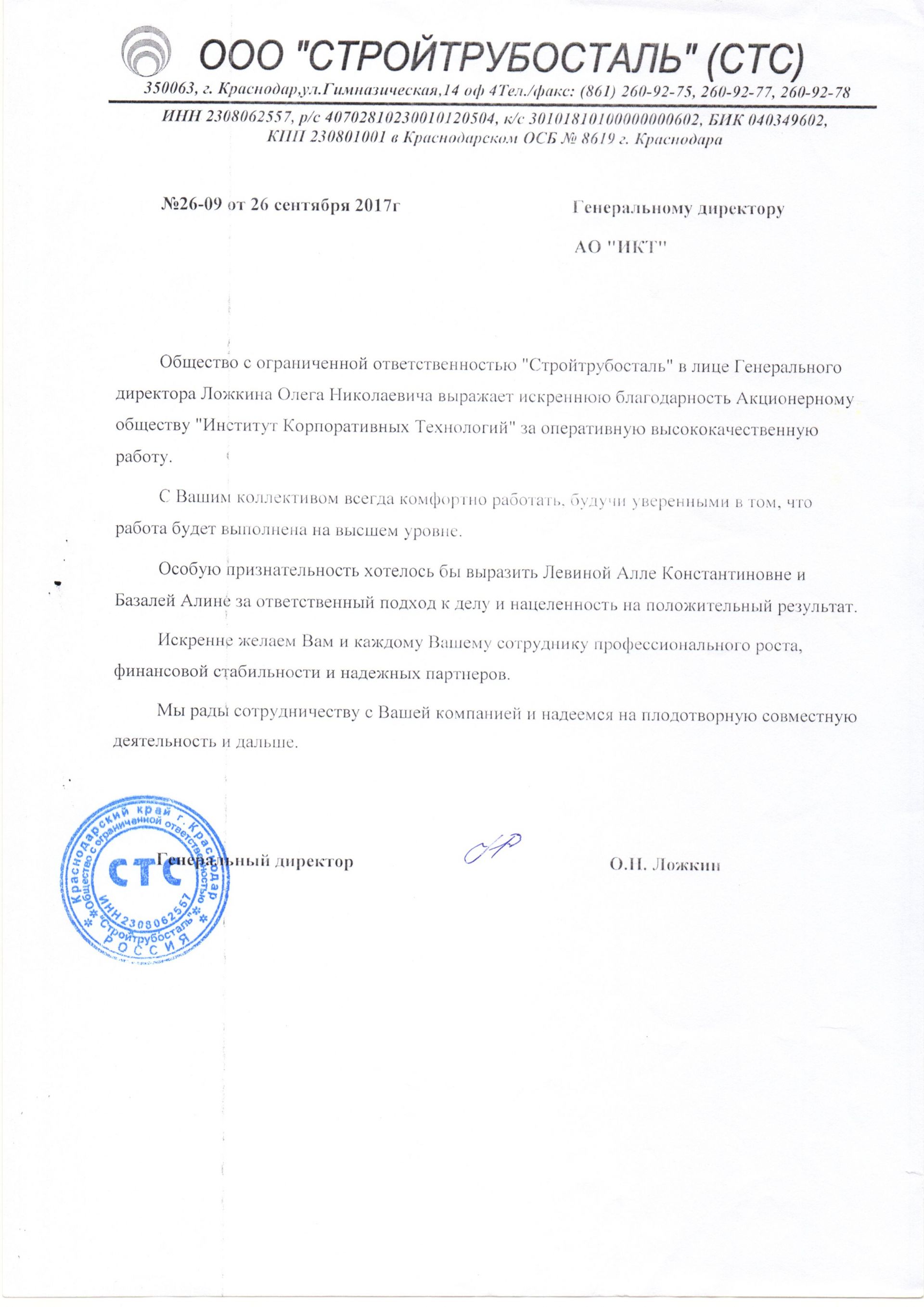 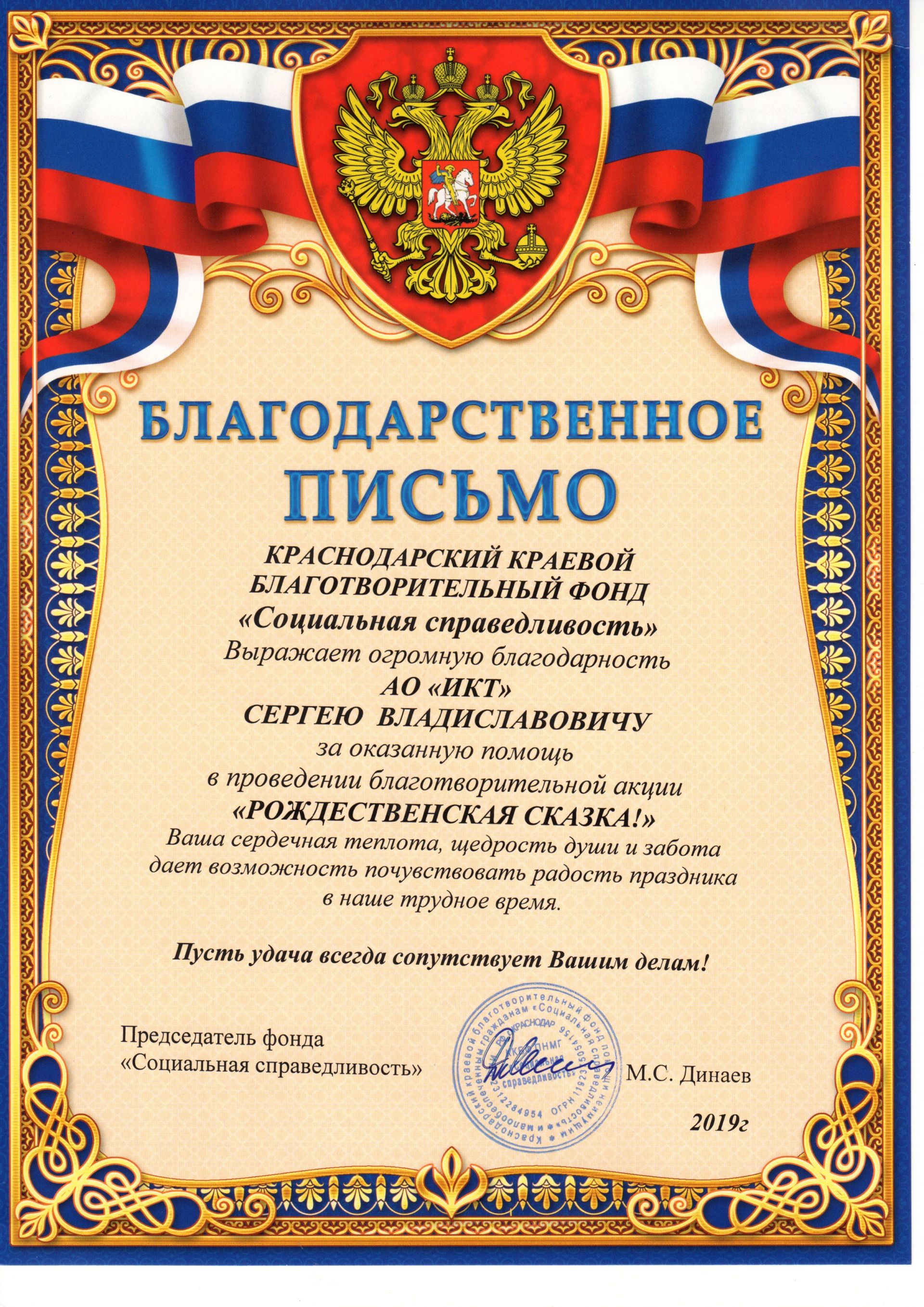 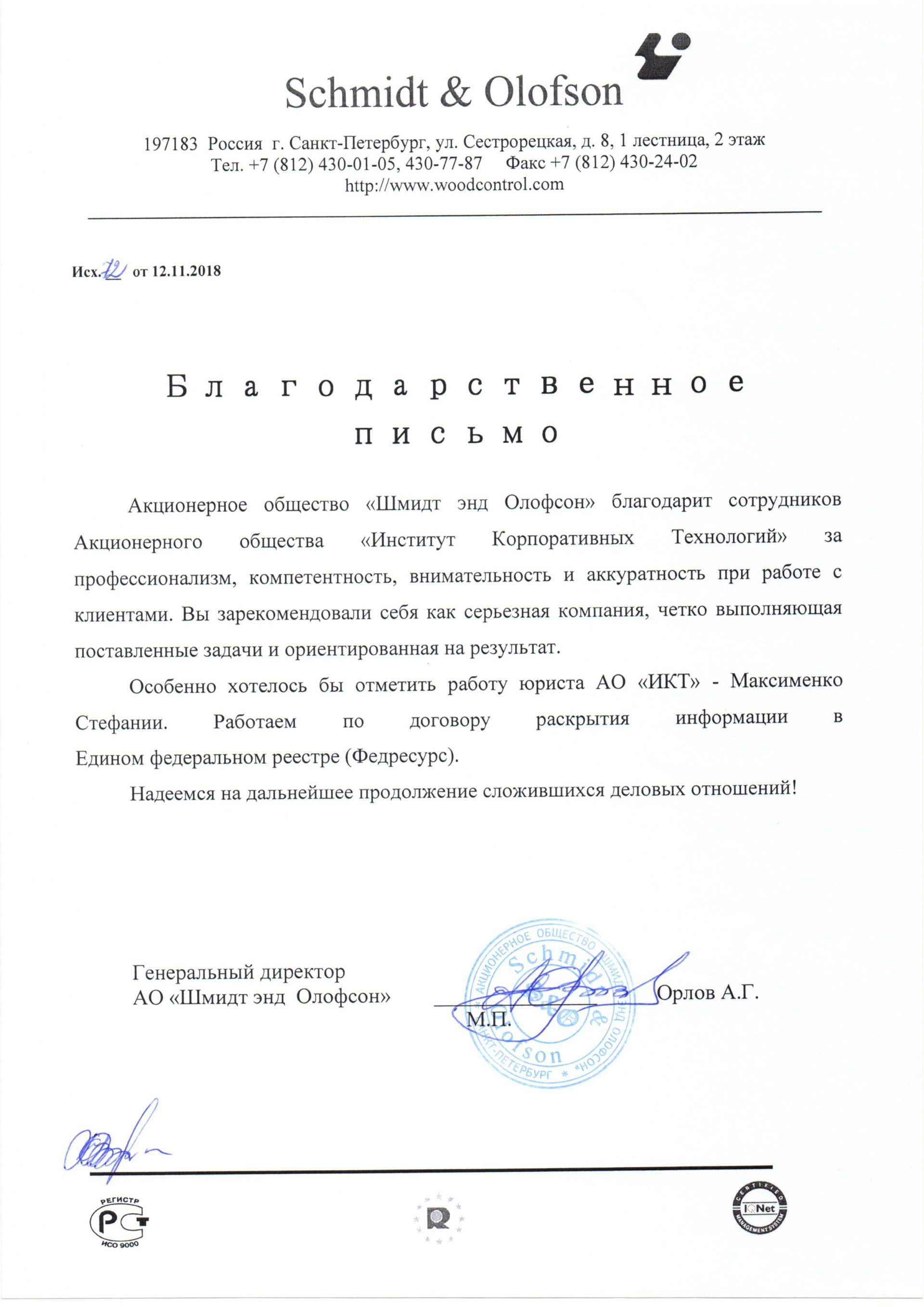 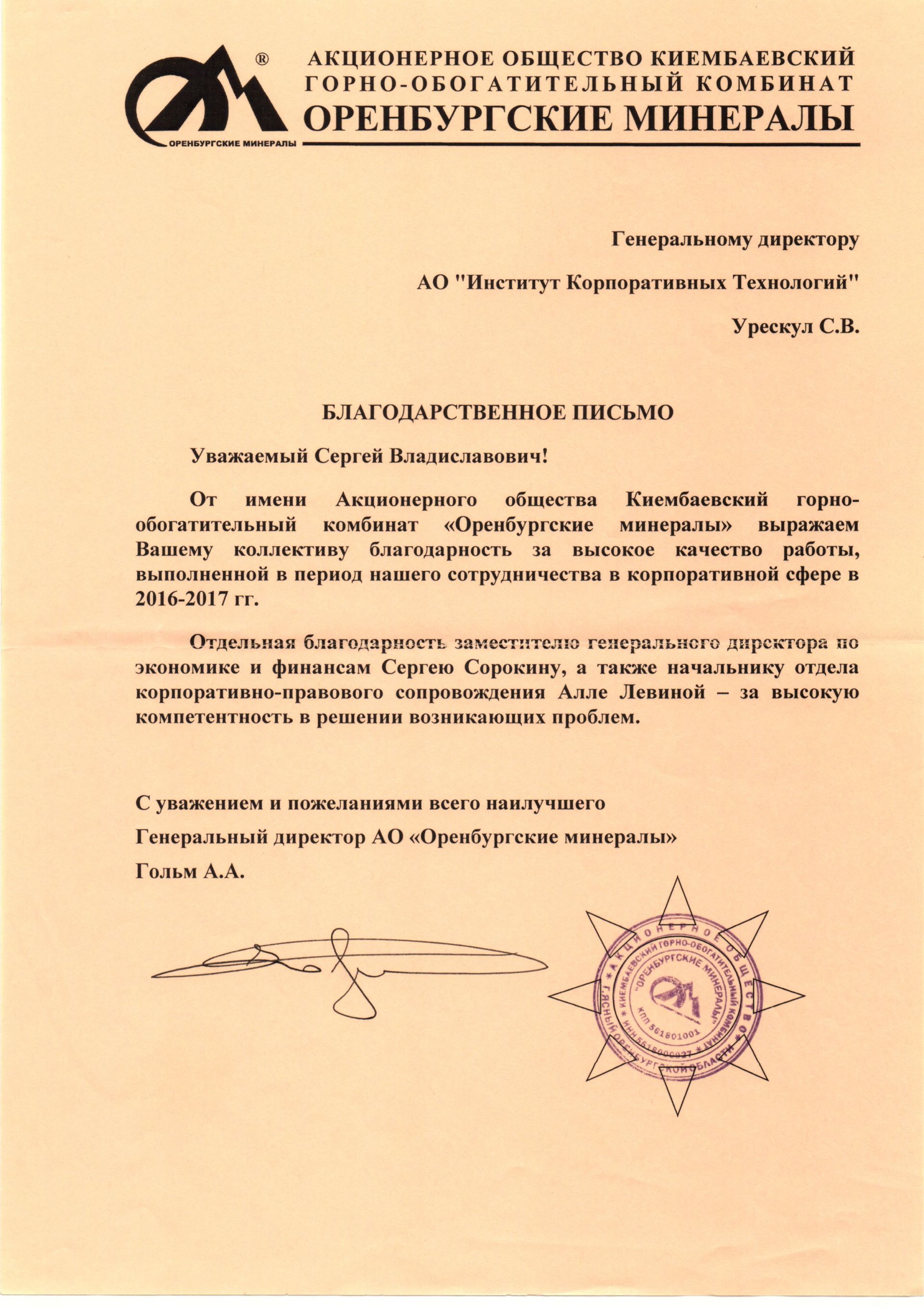 Благодарственныеписьма
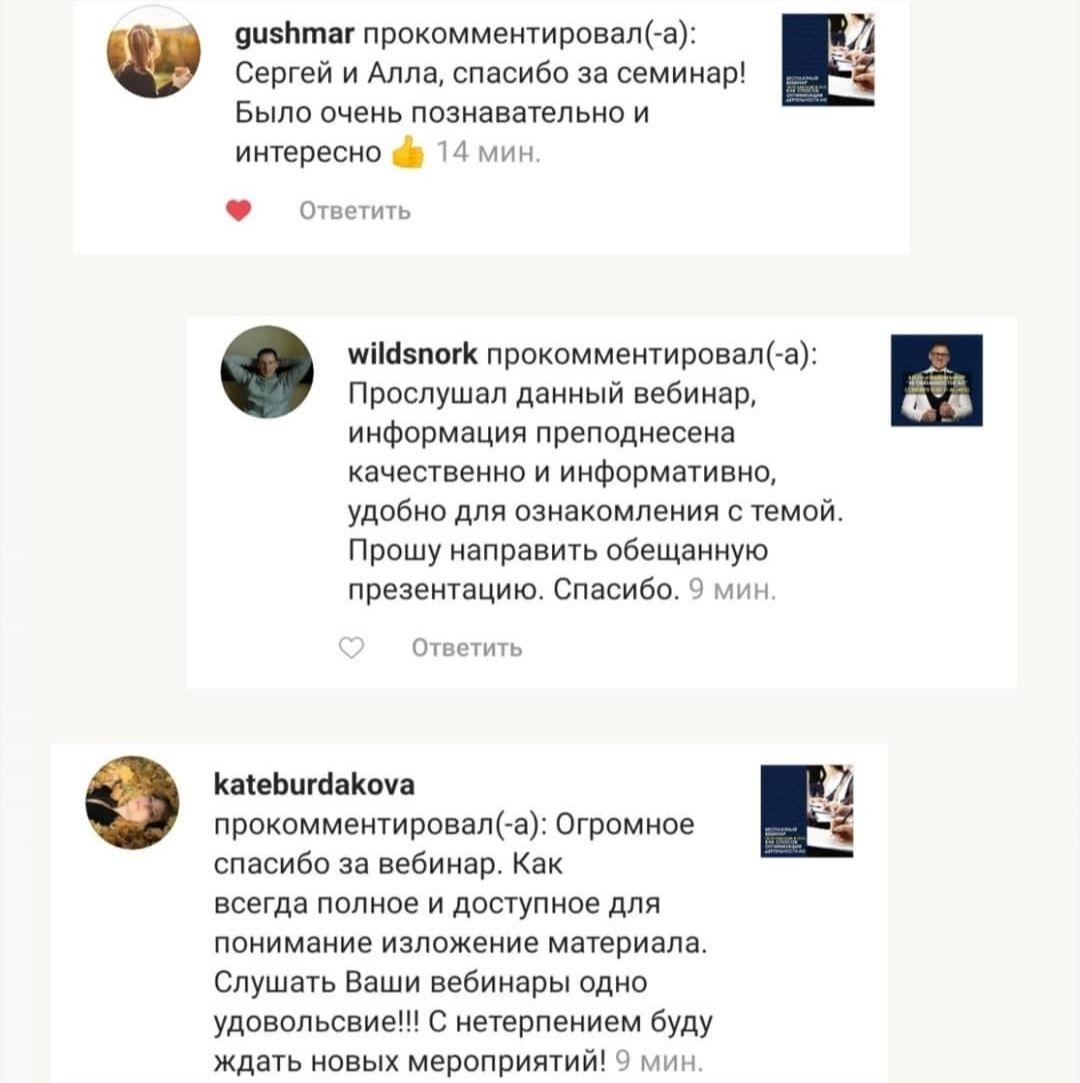 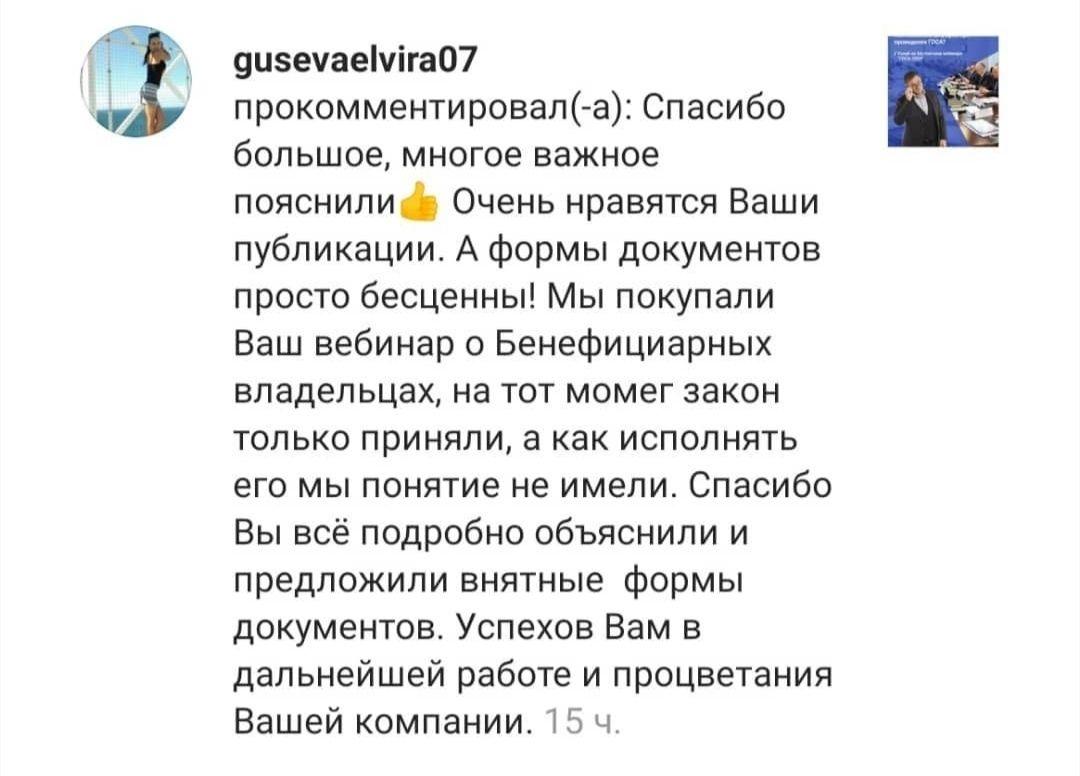 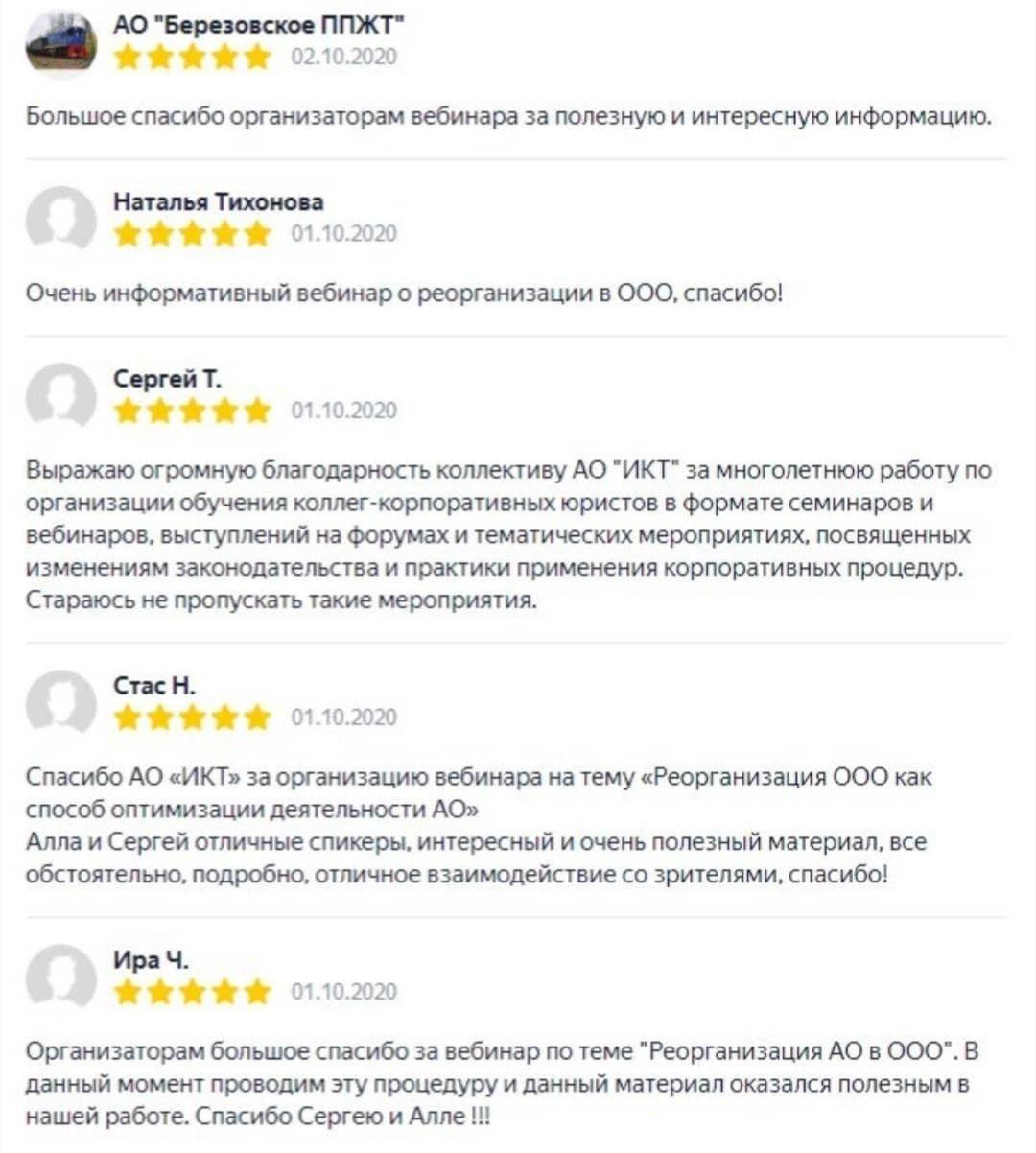 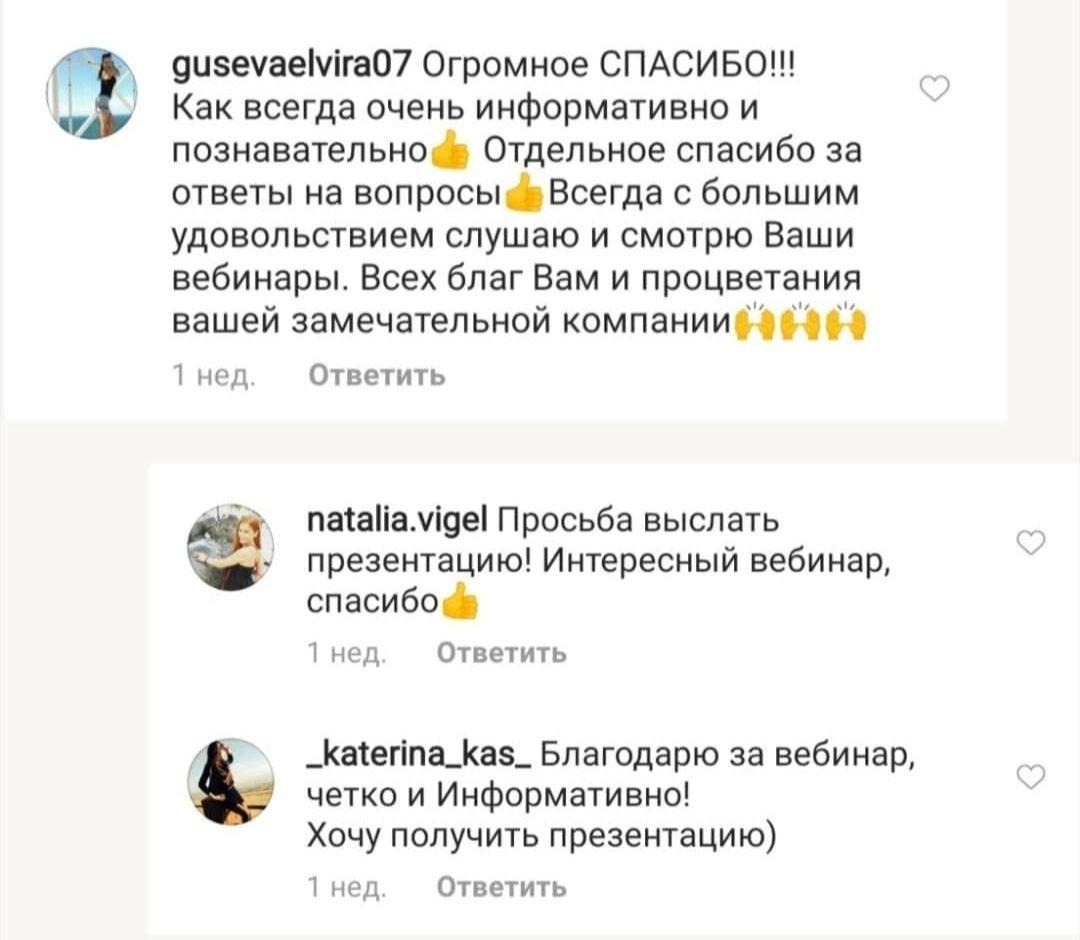 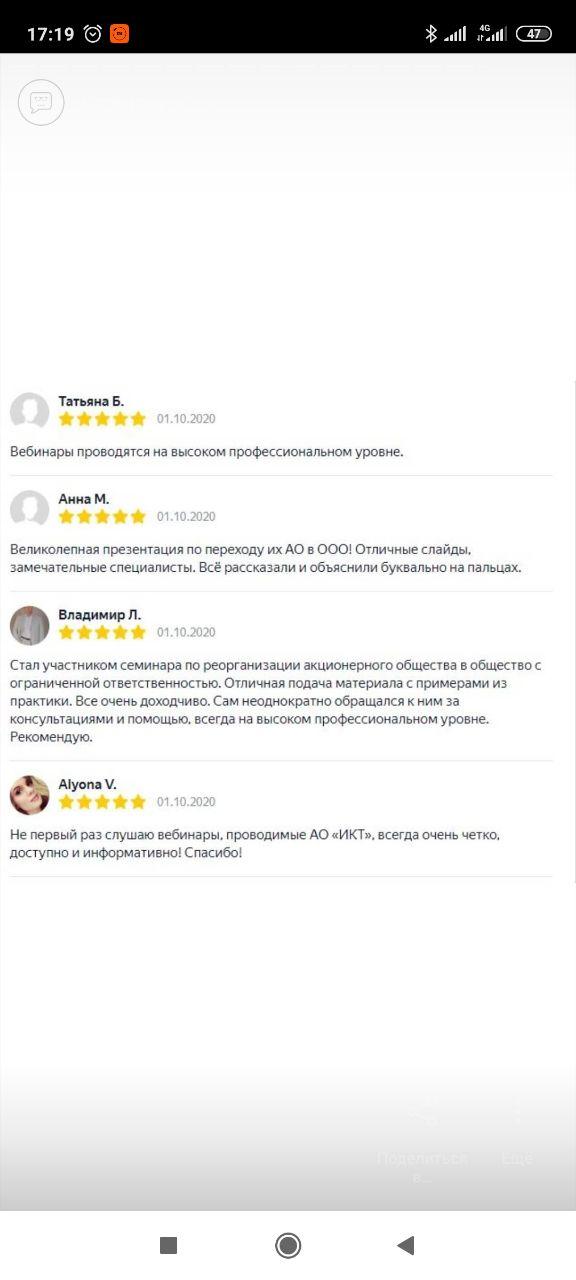 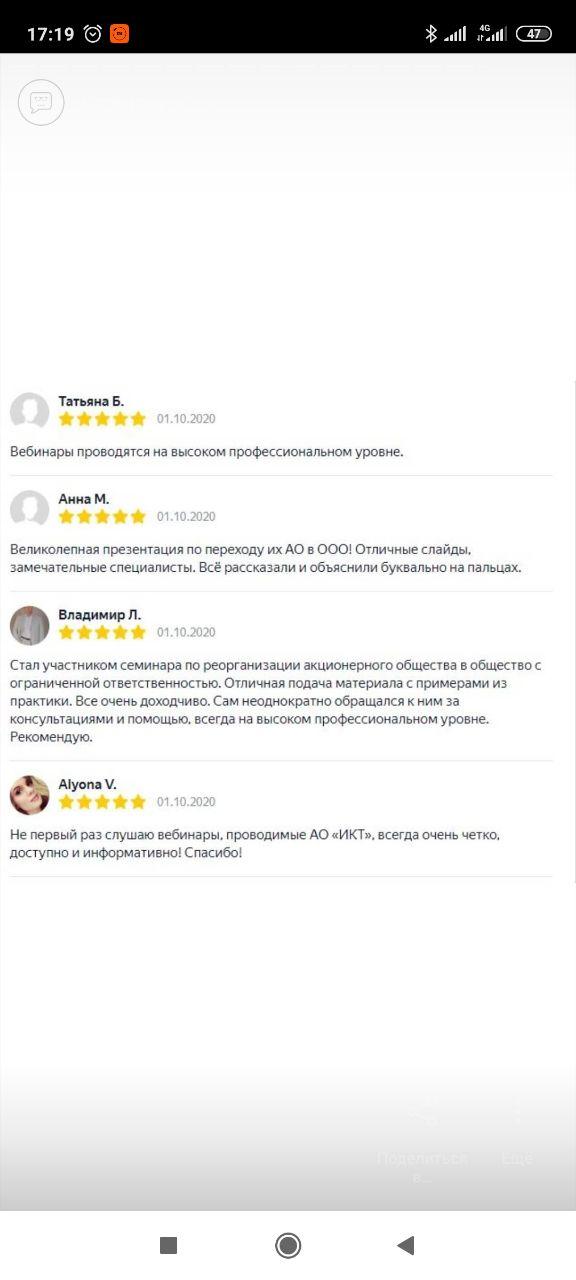 Отзывы Яндекс & Instagram
Как проходит обучение?
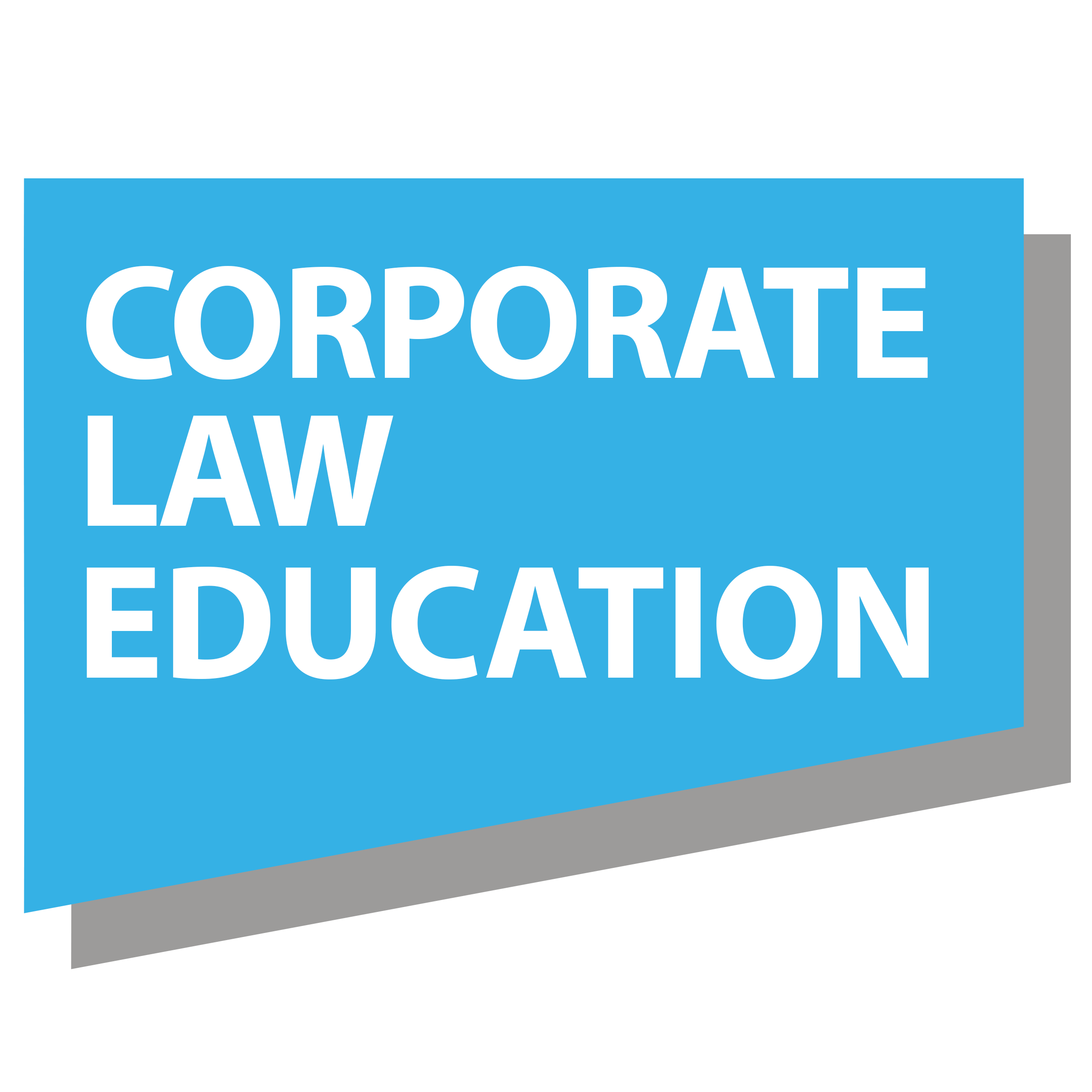 1. Регистрация
2. Подготовка
3. Процесс
4. Результаты
Выбираете подходящий тариф, оплачиваете счет и предоставляете данные для оформления доступа в личный кабинет и диплома государственного образца
Получаете доступы в личный кабинет и расписание занятий
Проходите обучение в формате видео-уроков. Получаете домашнее задание, выполняете его и присылаете куратору. Получаете результаты проверки домашнего задания.
Сдаете итоговый экзамен у своего куратора в форме собеседования. Получаете диплом государственного образца лично курьером.
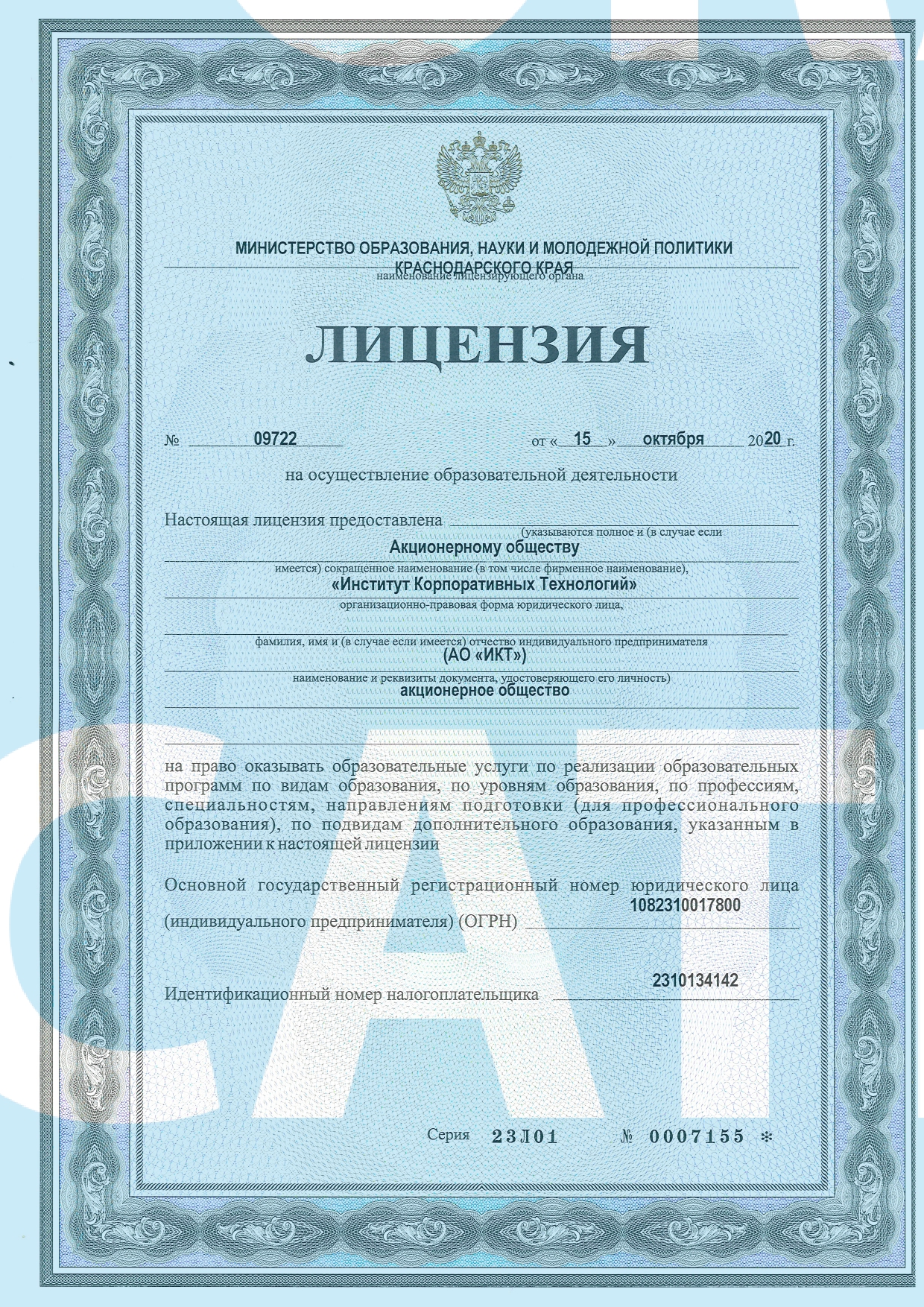 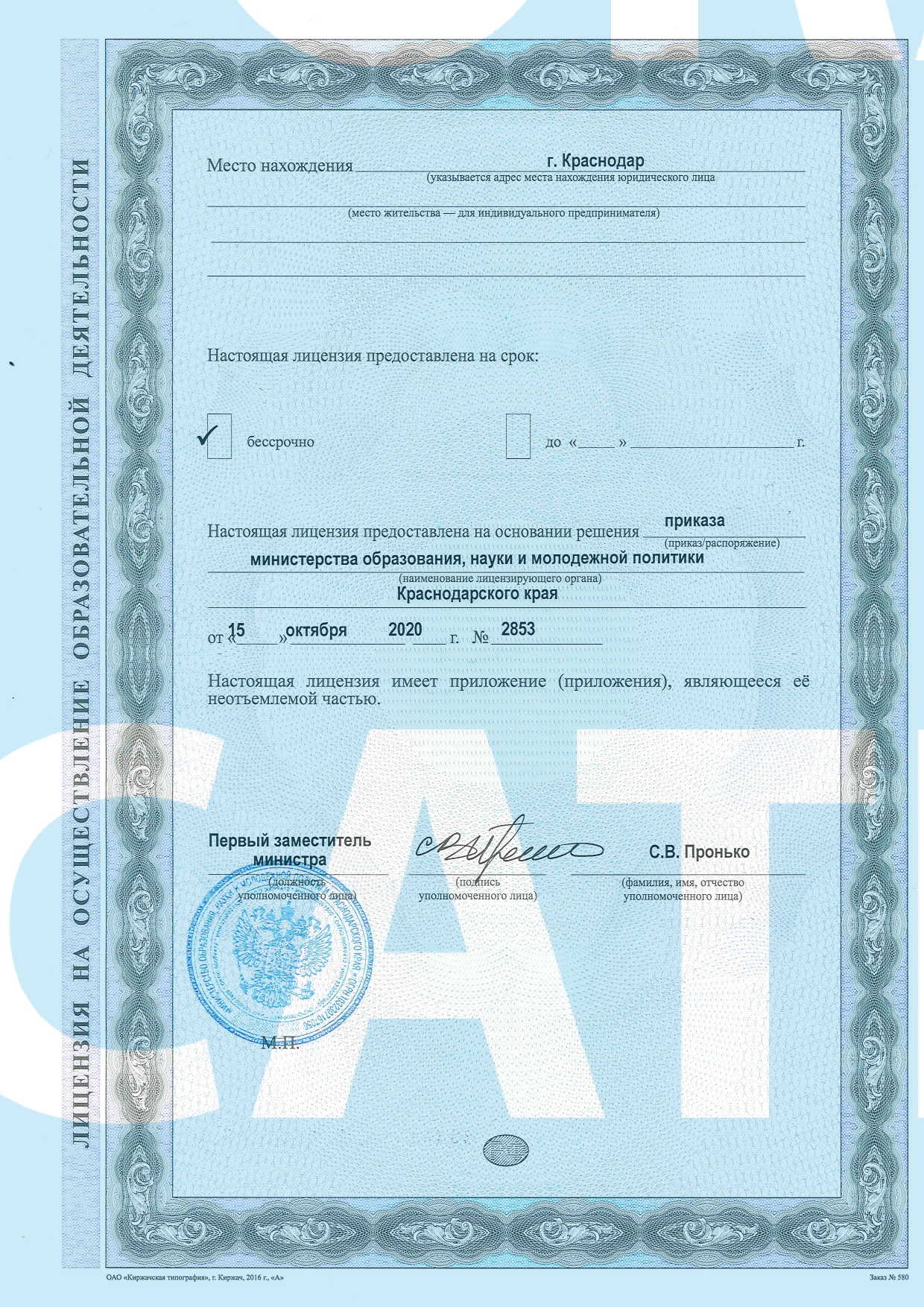 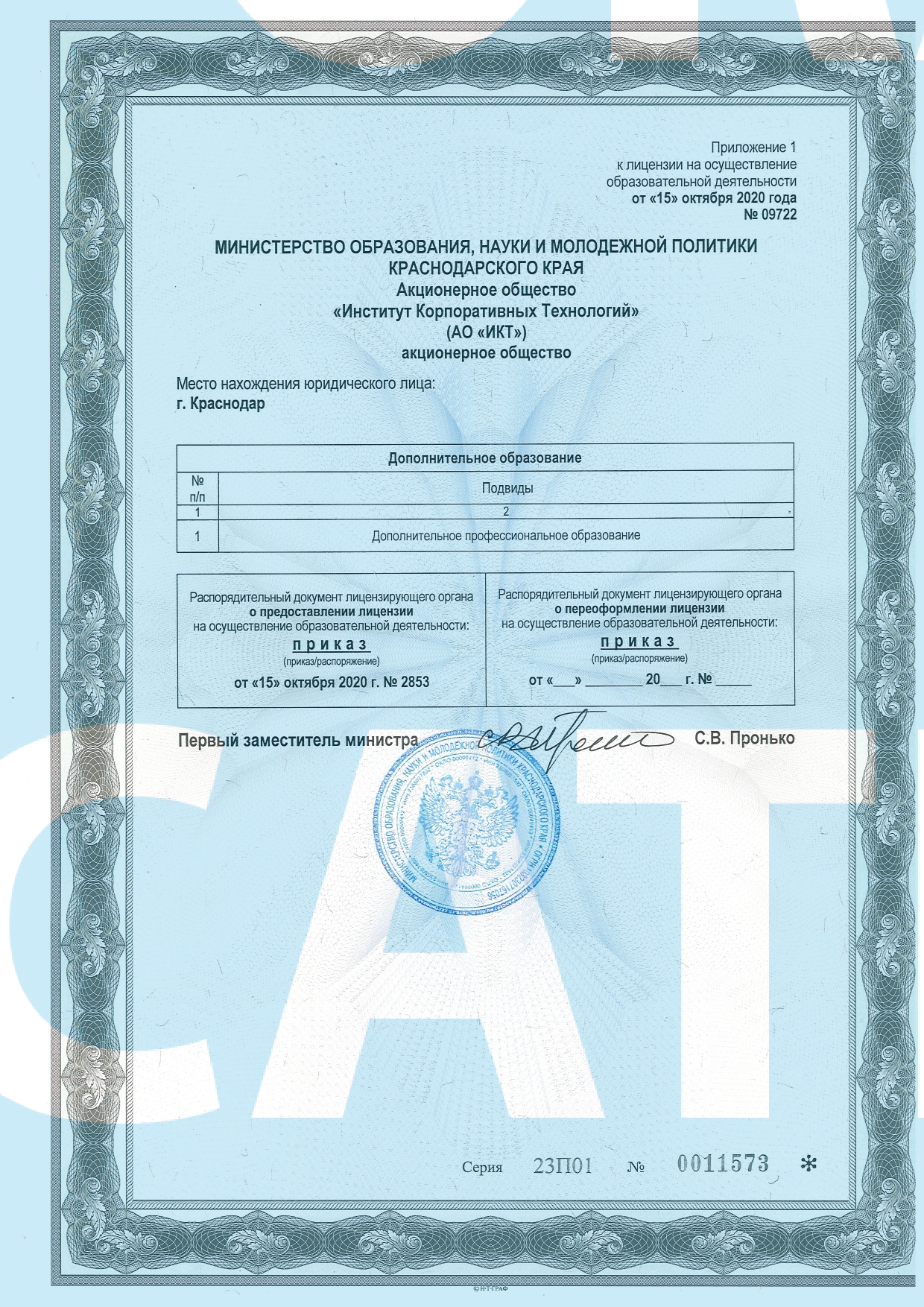 Программа повышения квалификации "Корпоративный секретарь"
Программа повышения квалификации "Корпоративный секретарь"
Пакеты обучения
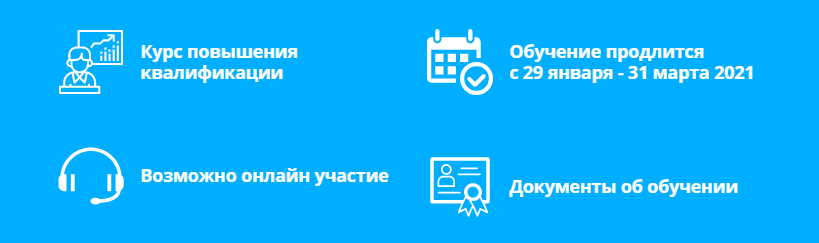 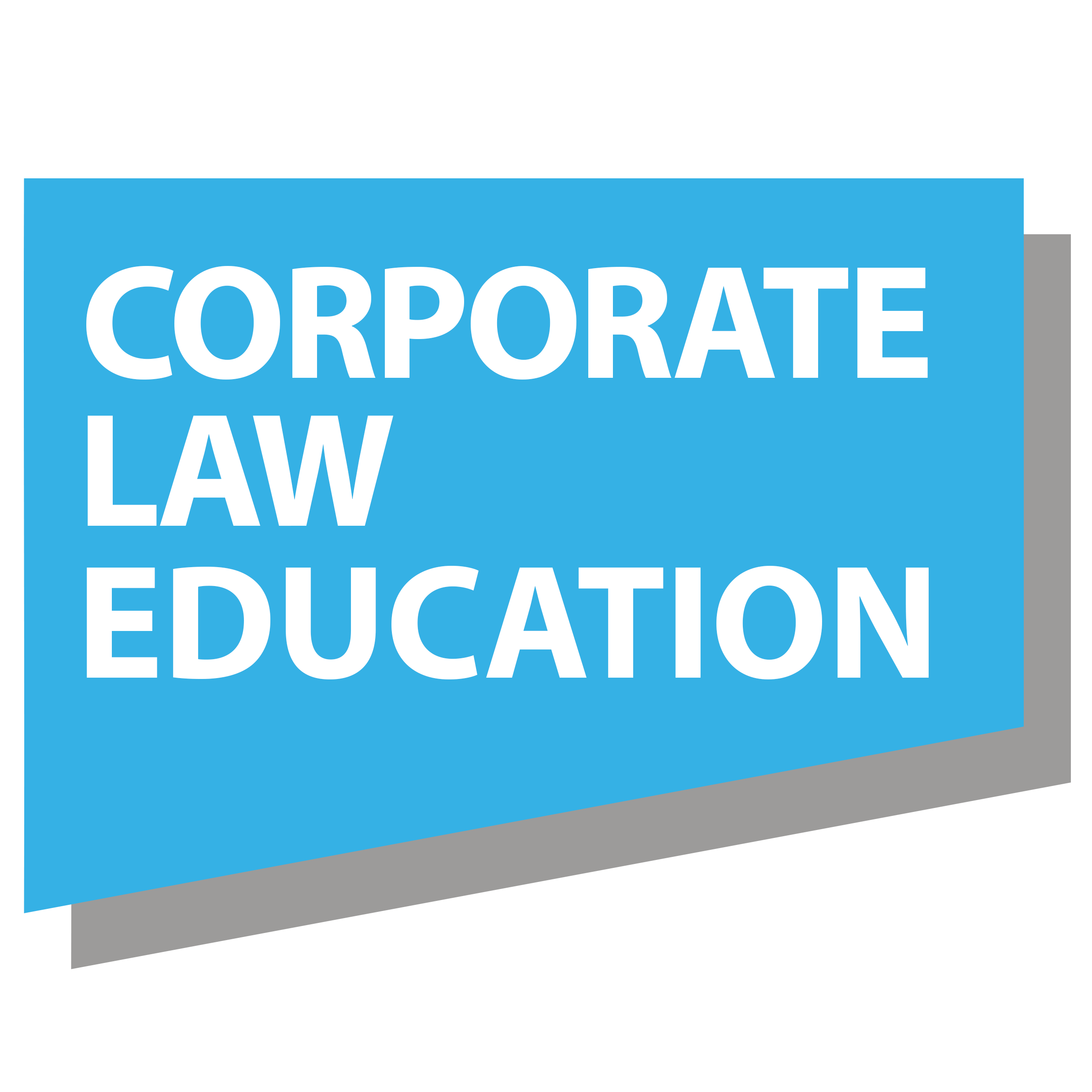 Телефон: +7 (800) 55-17-057
E-mail: seminar@iktmail.ru